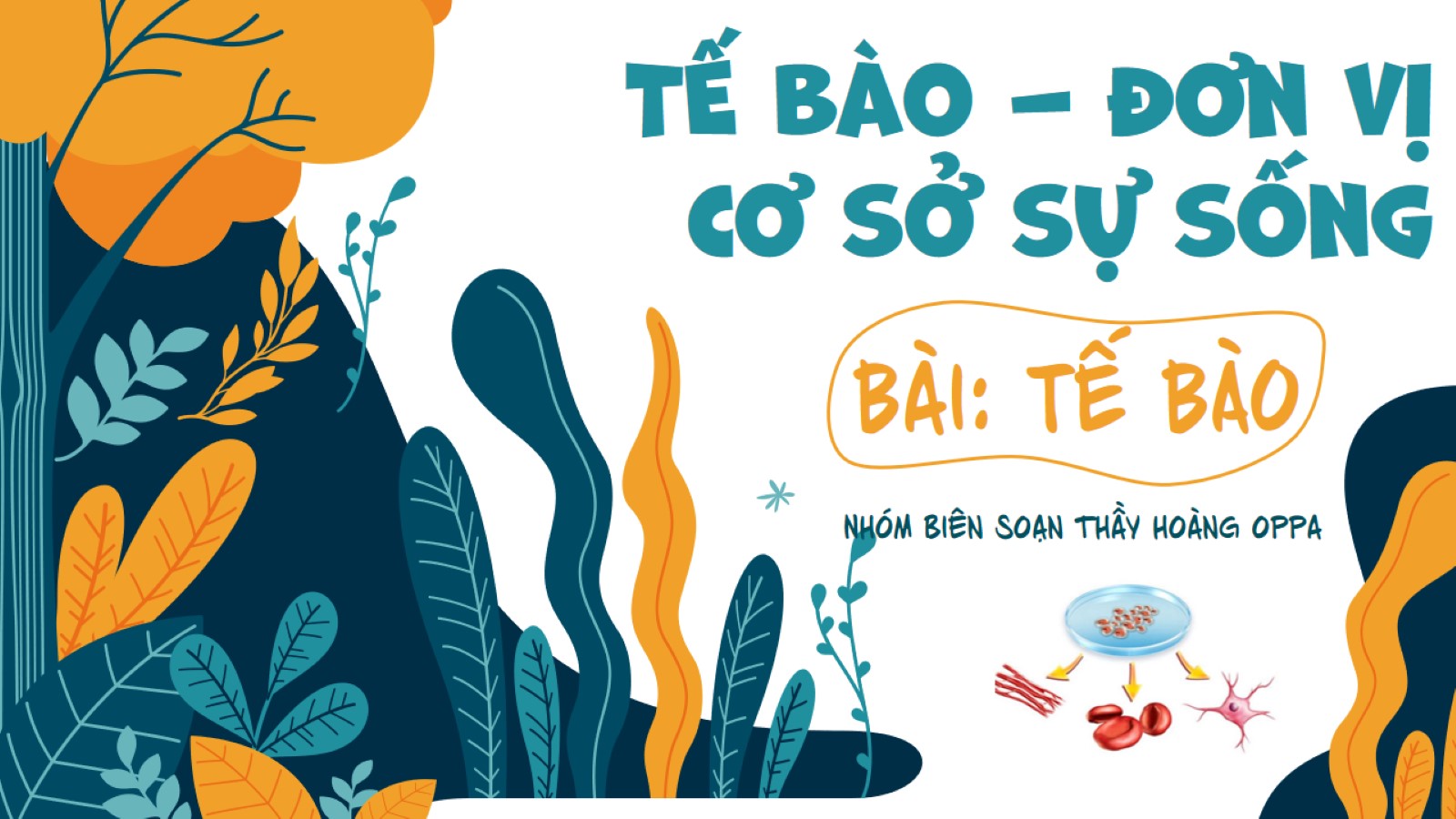 Tế bào – Đơn vị cơ sở sự sống
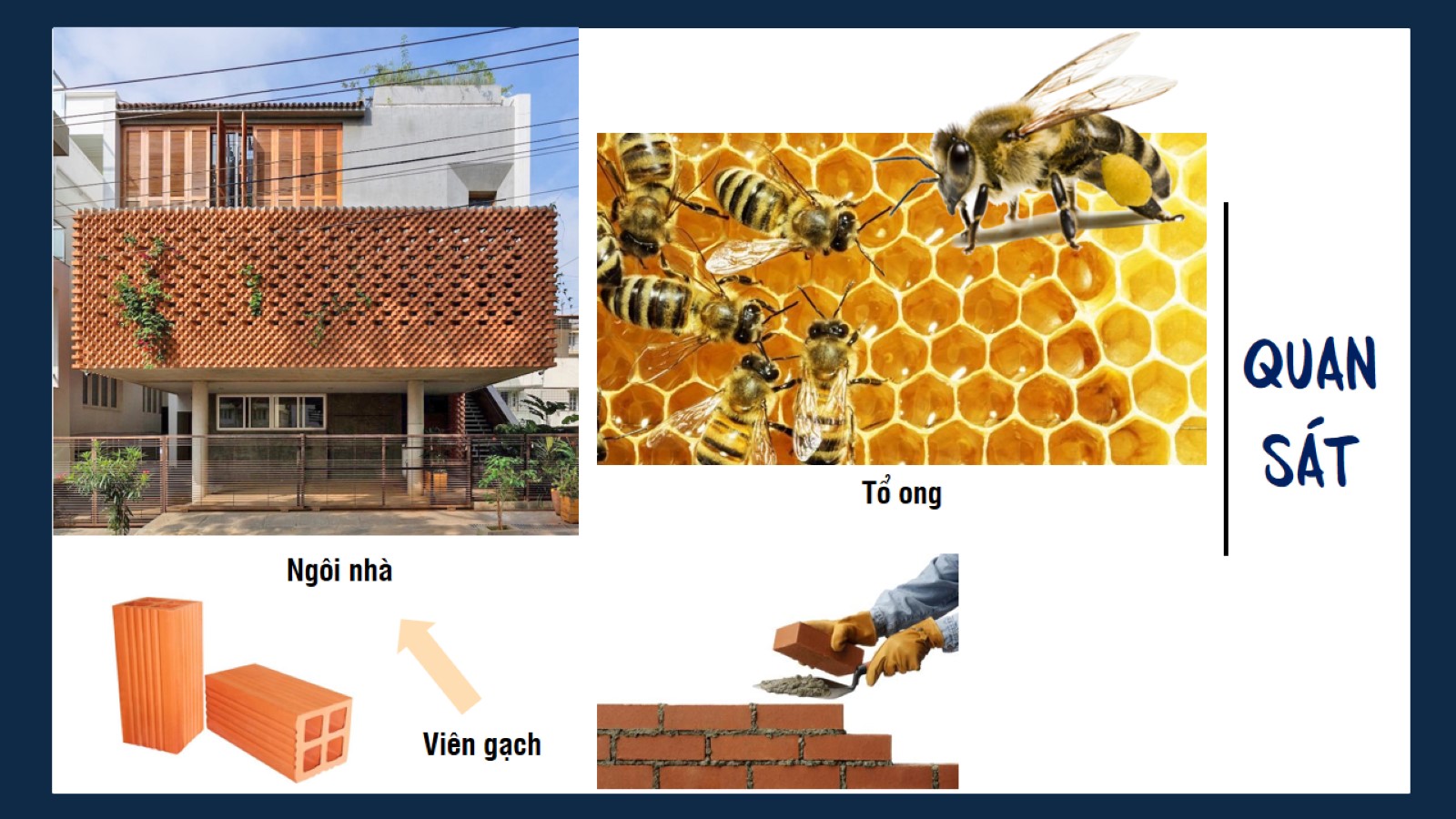 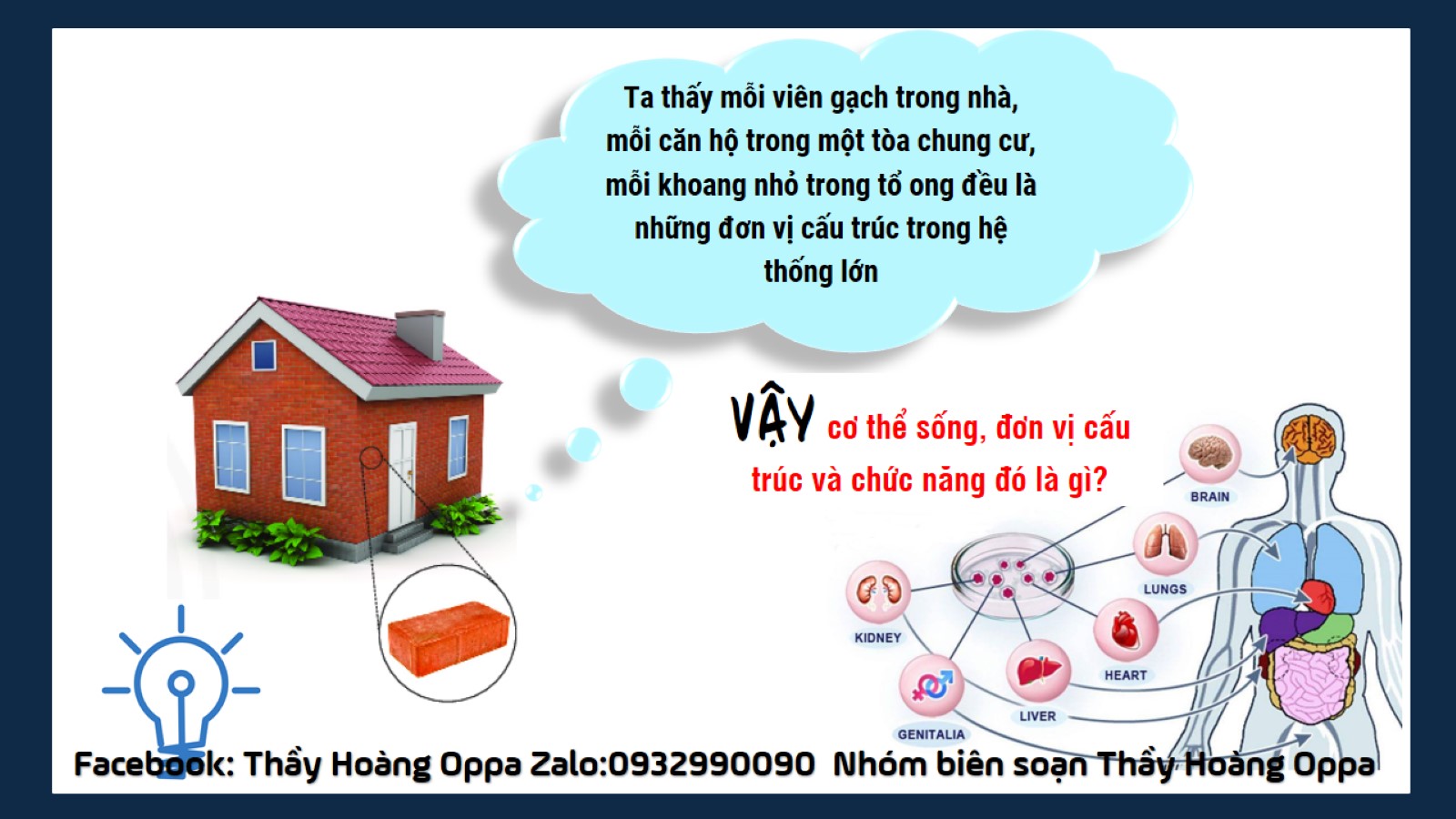 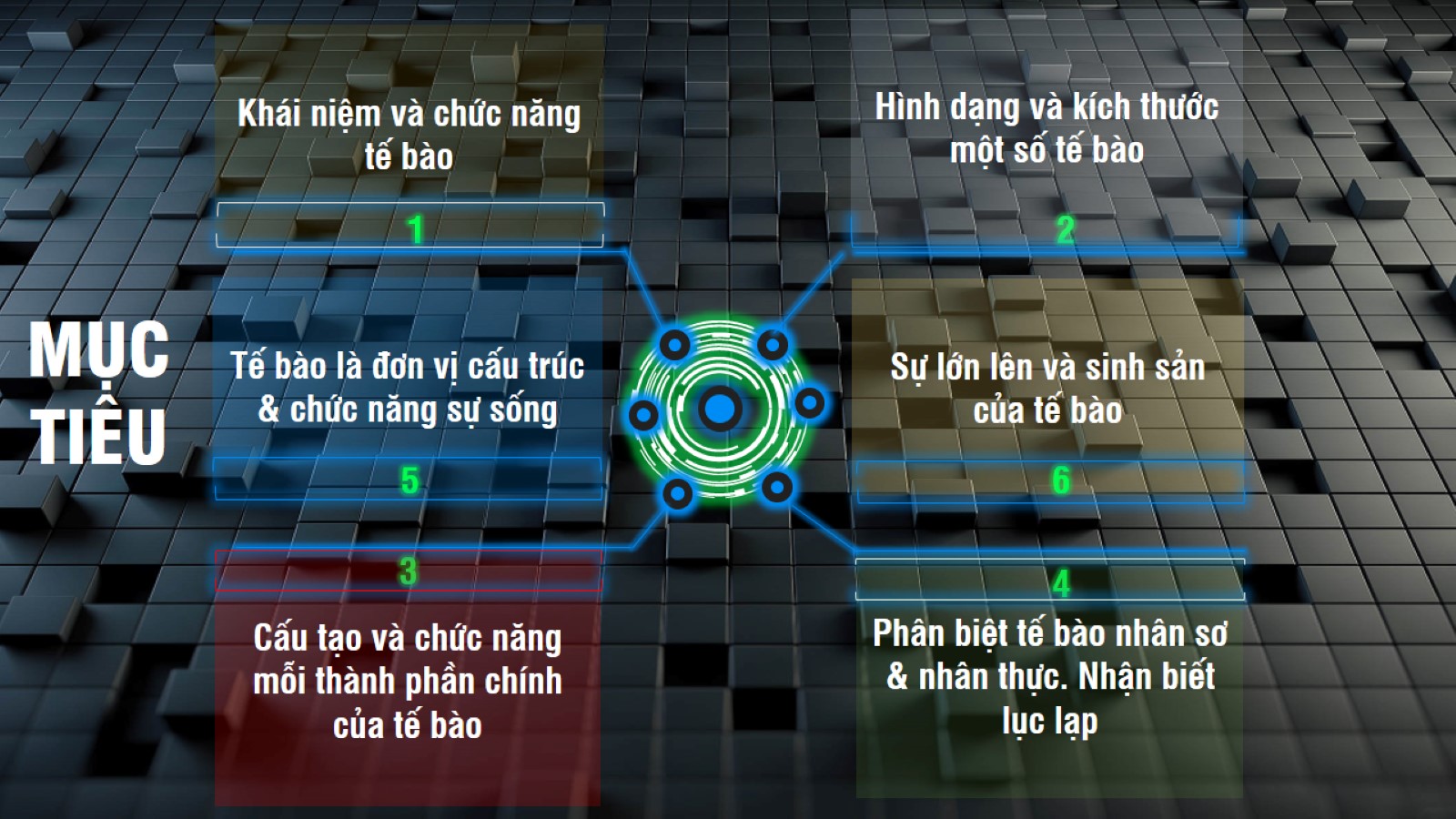 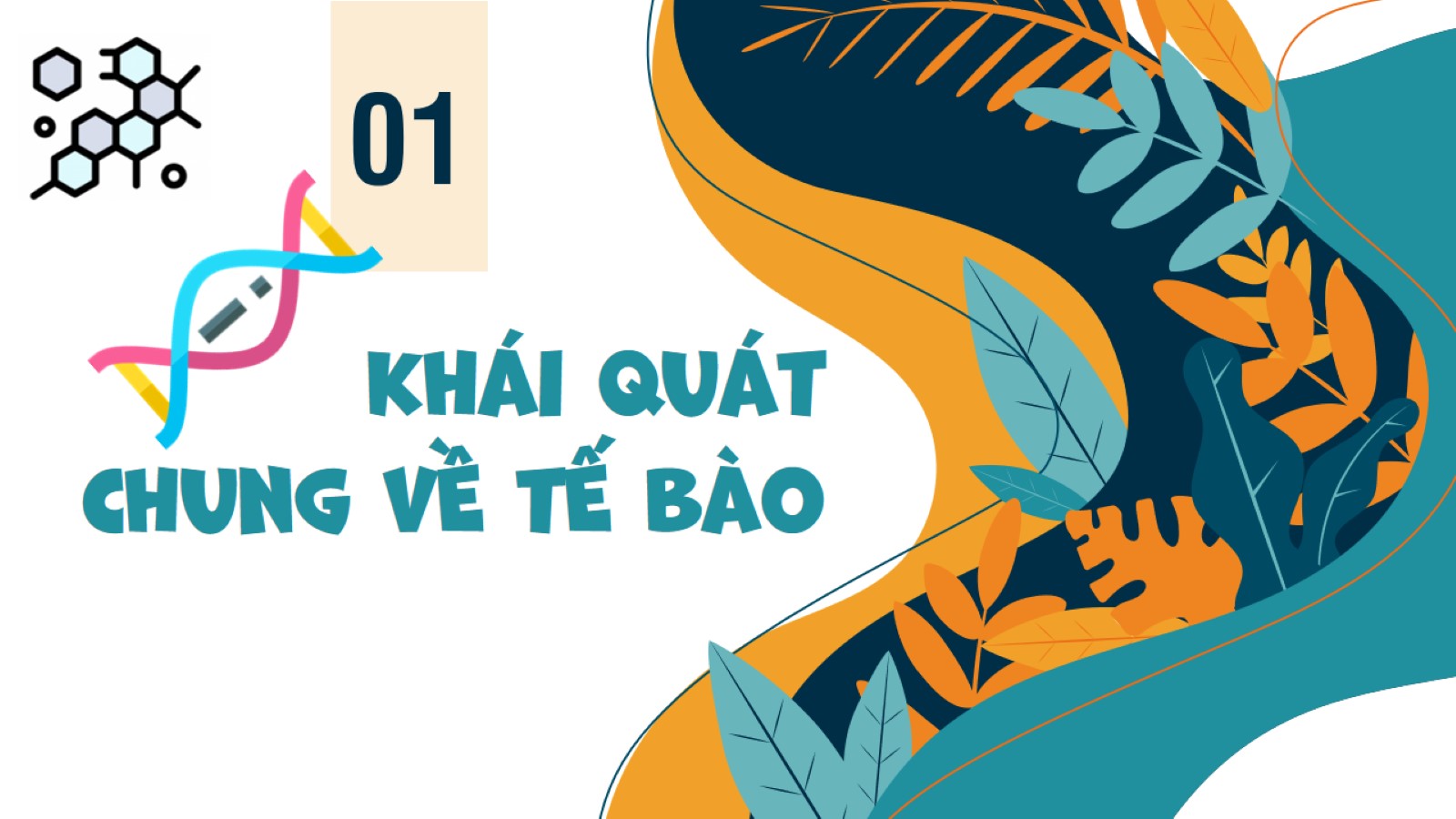 01
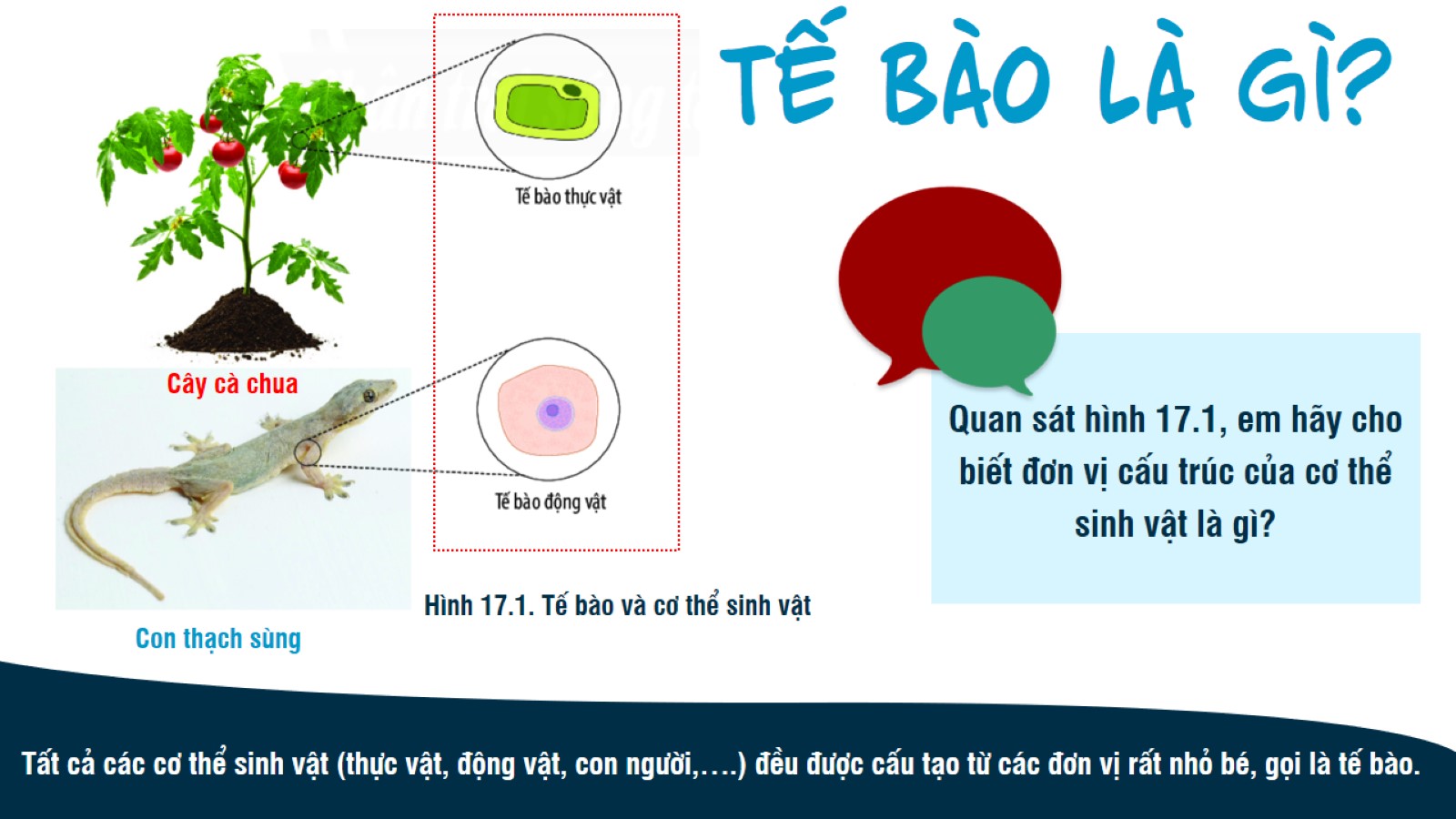 Tế bào là gì?
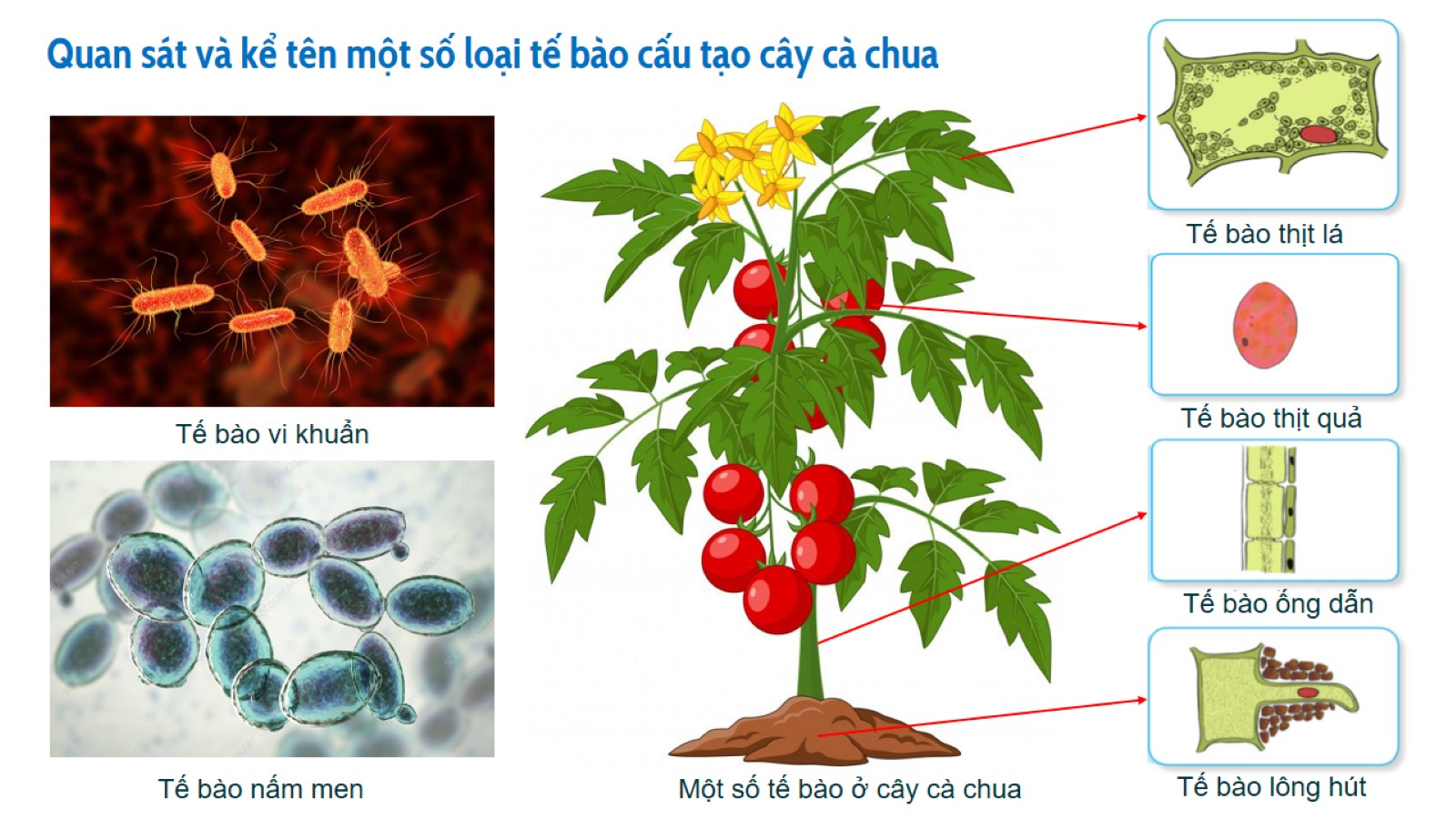 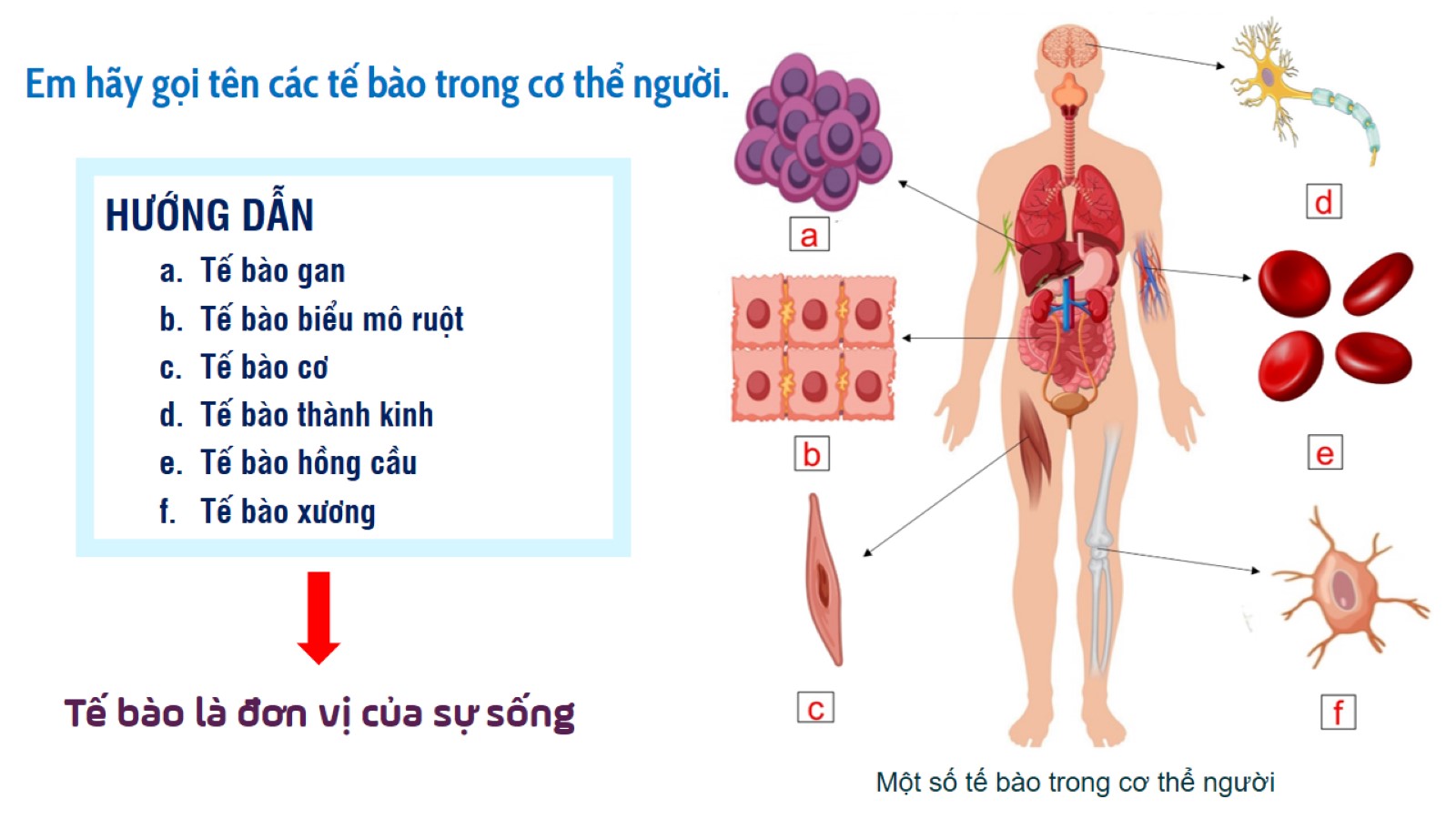 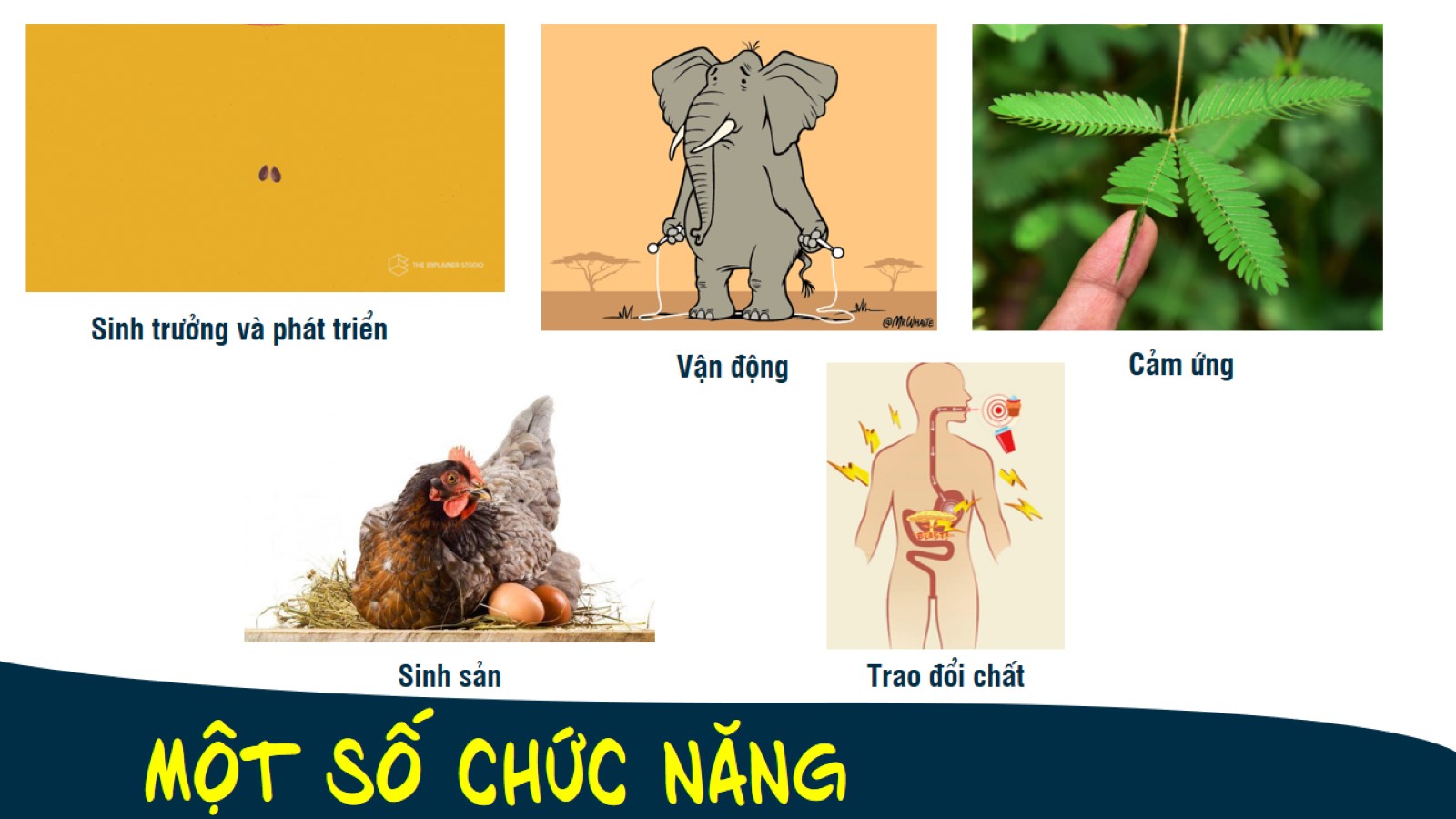 Một số chức năng
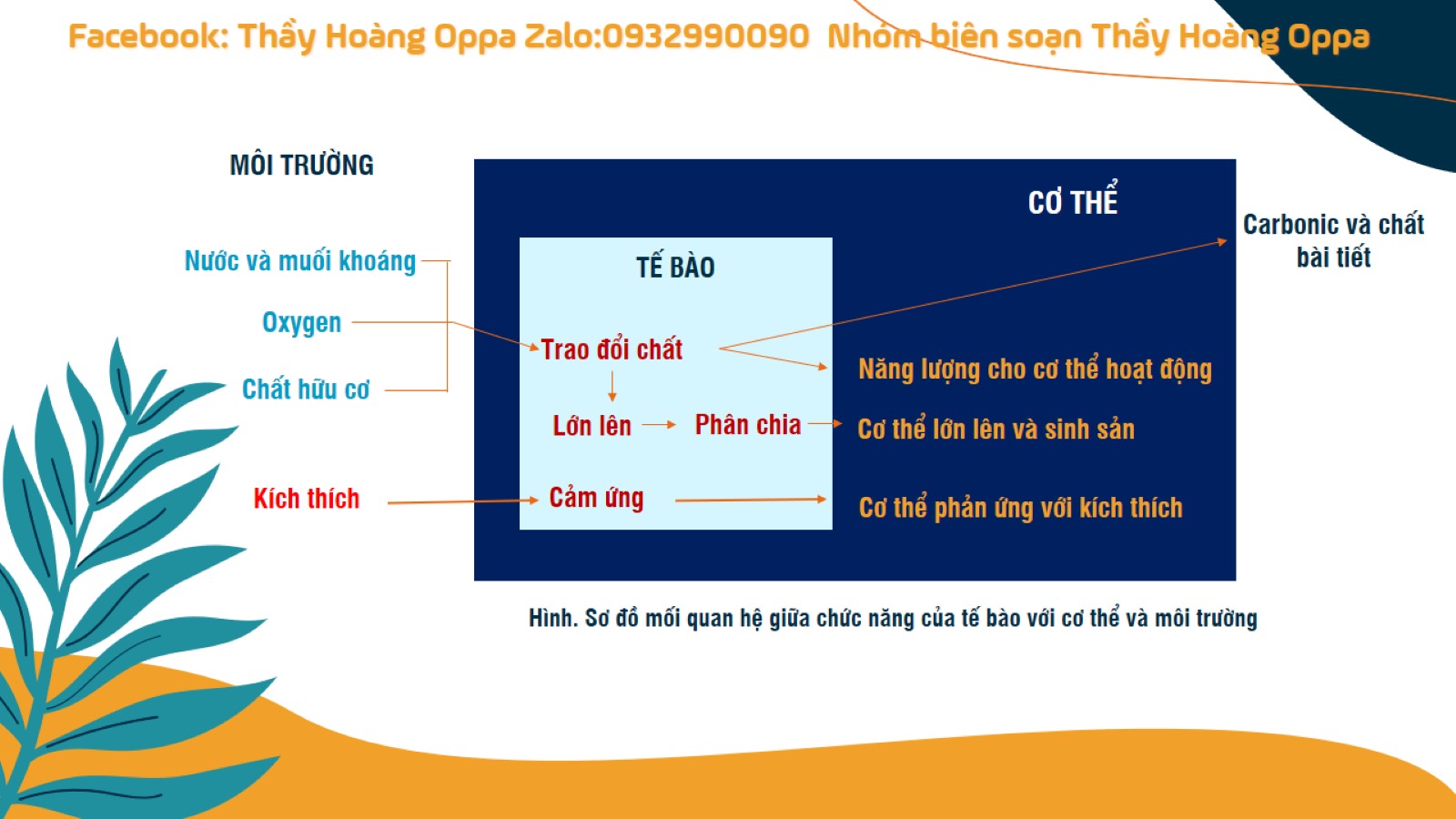 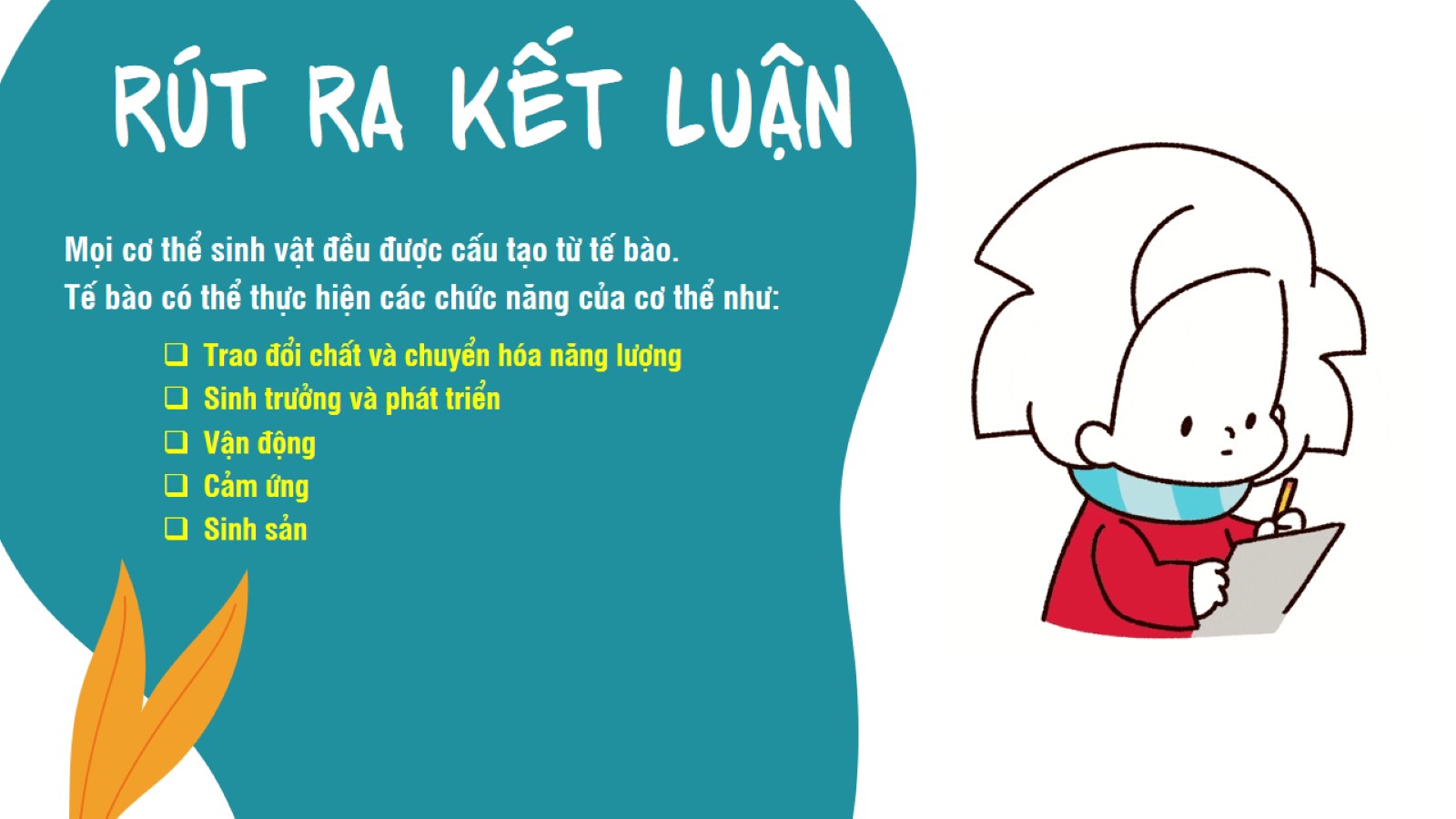 RÚT RA KẾT LUẬN
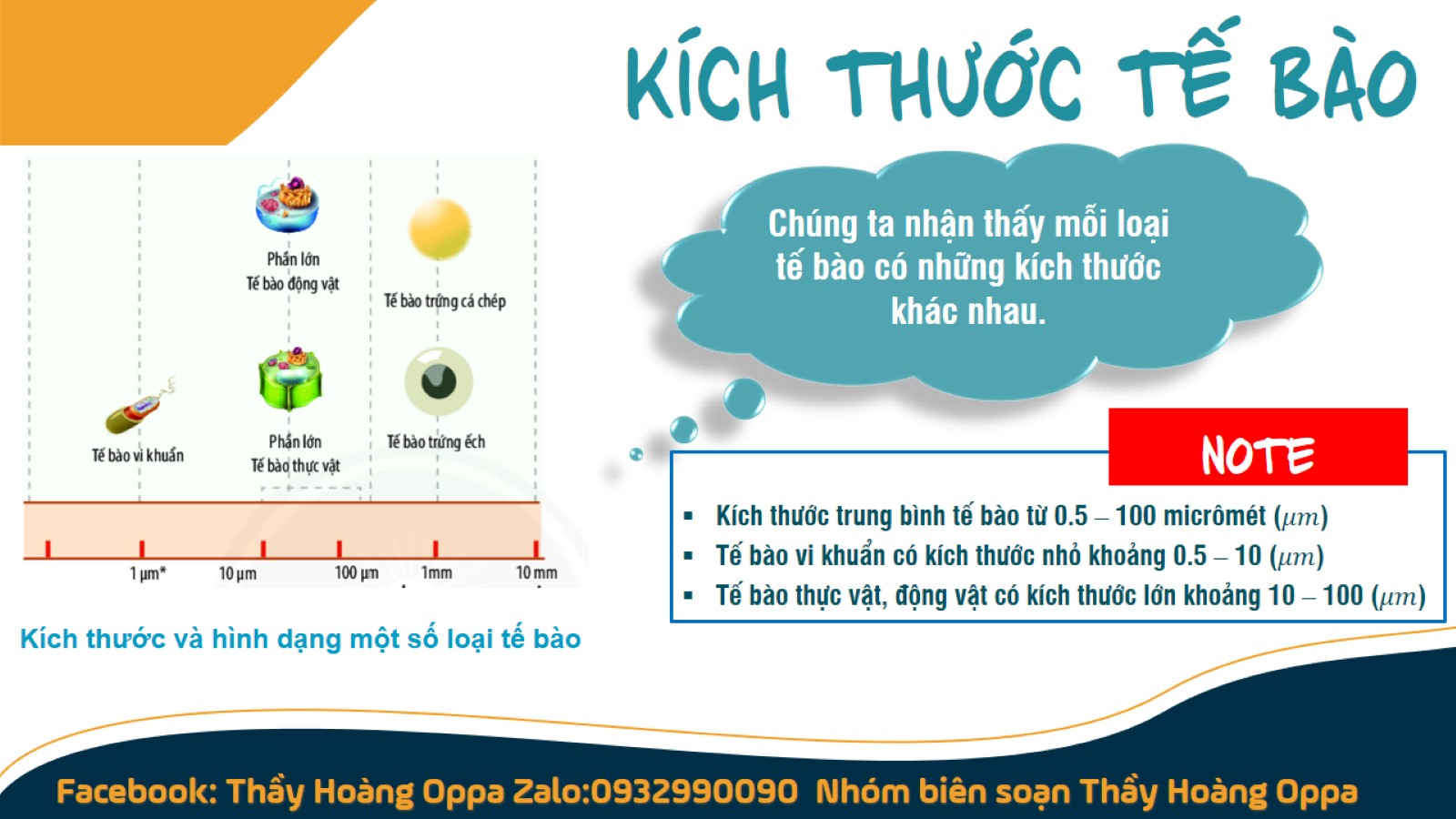 Kích thước tế bào
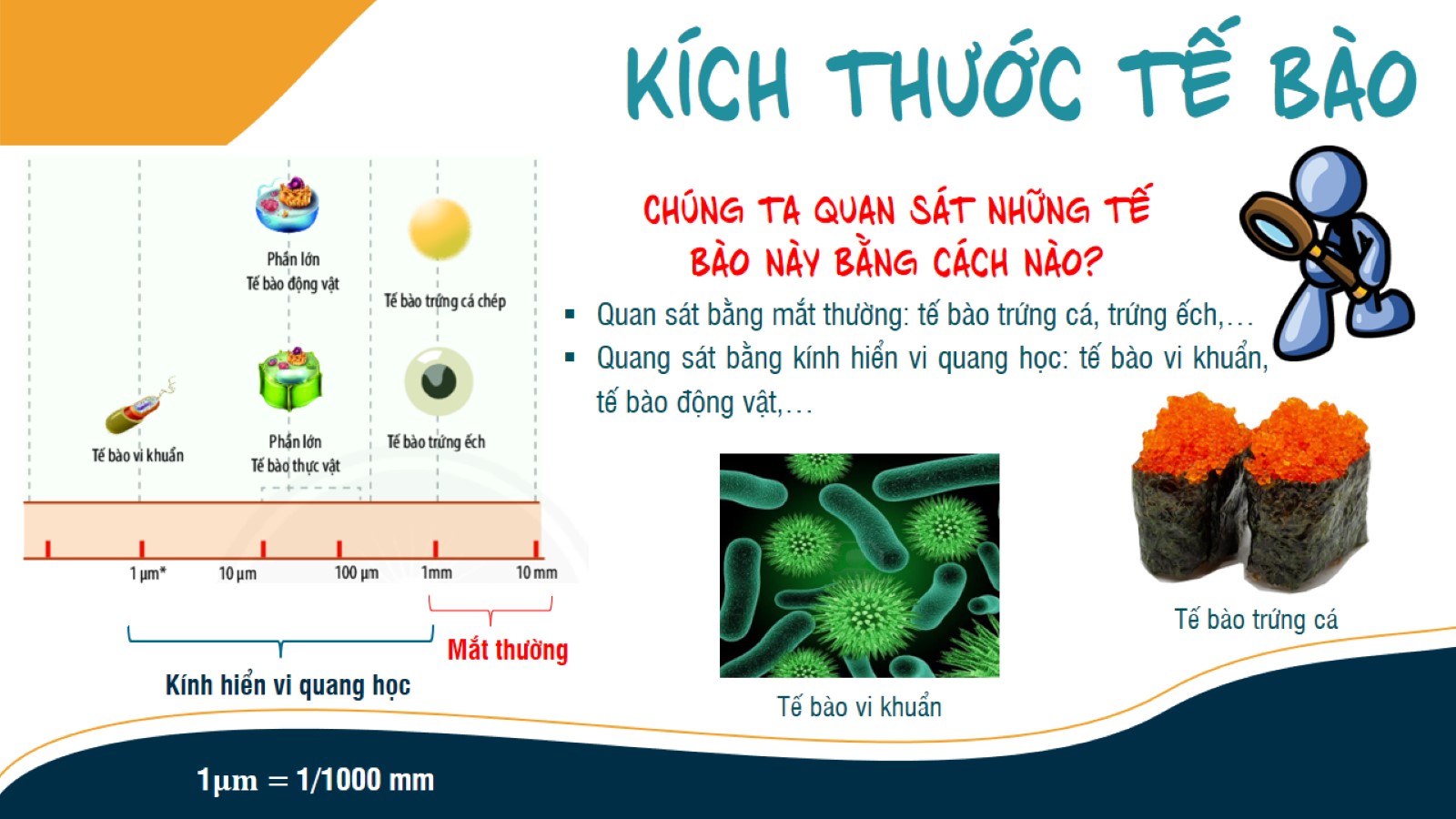 Kích thước tế bào
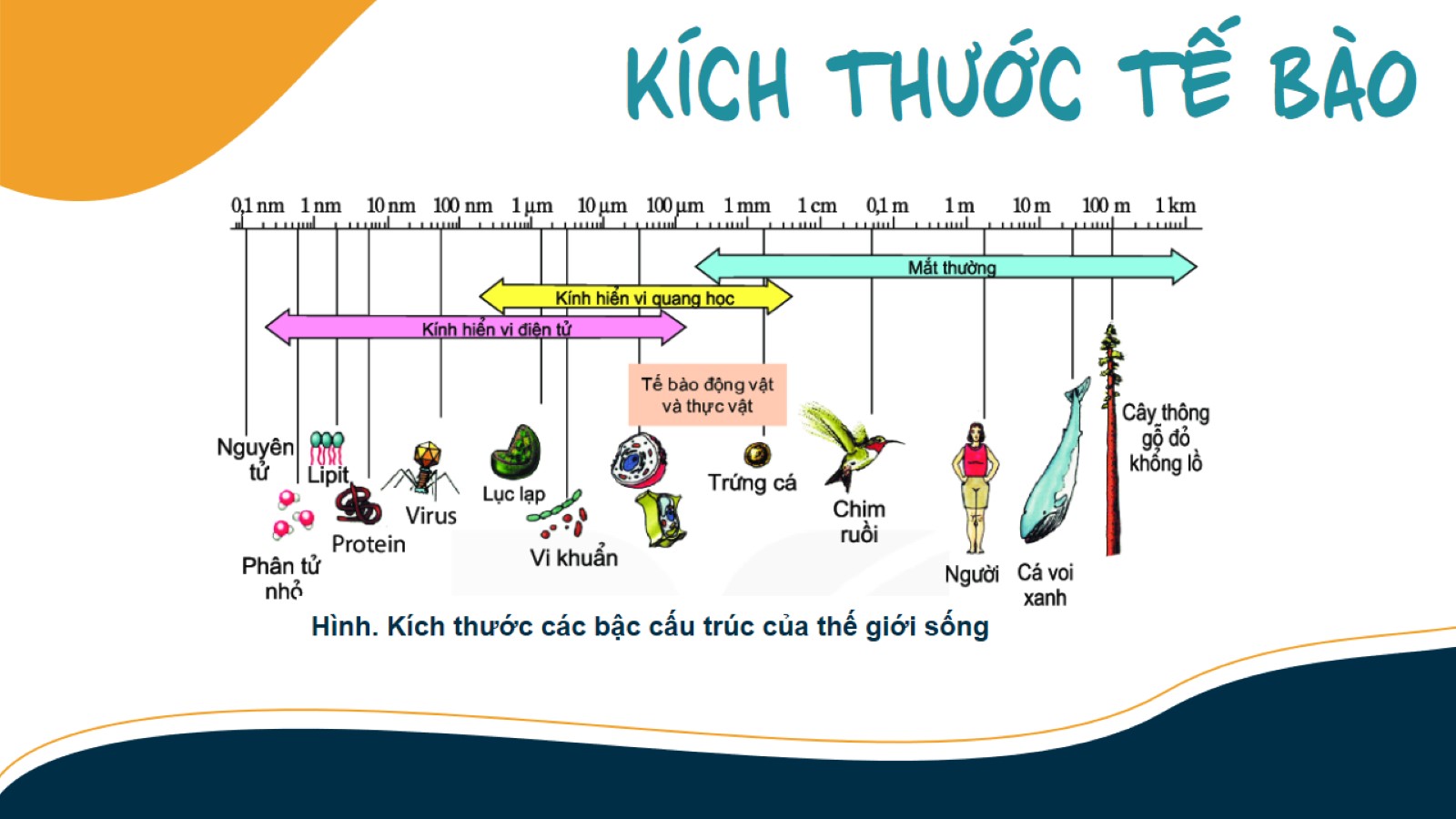 Kích thước tế bào
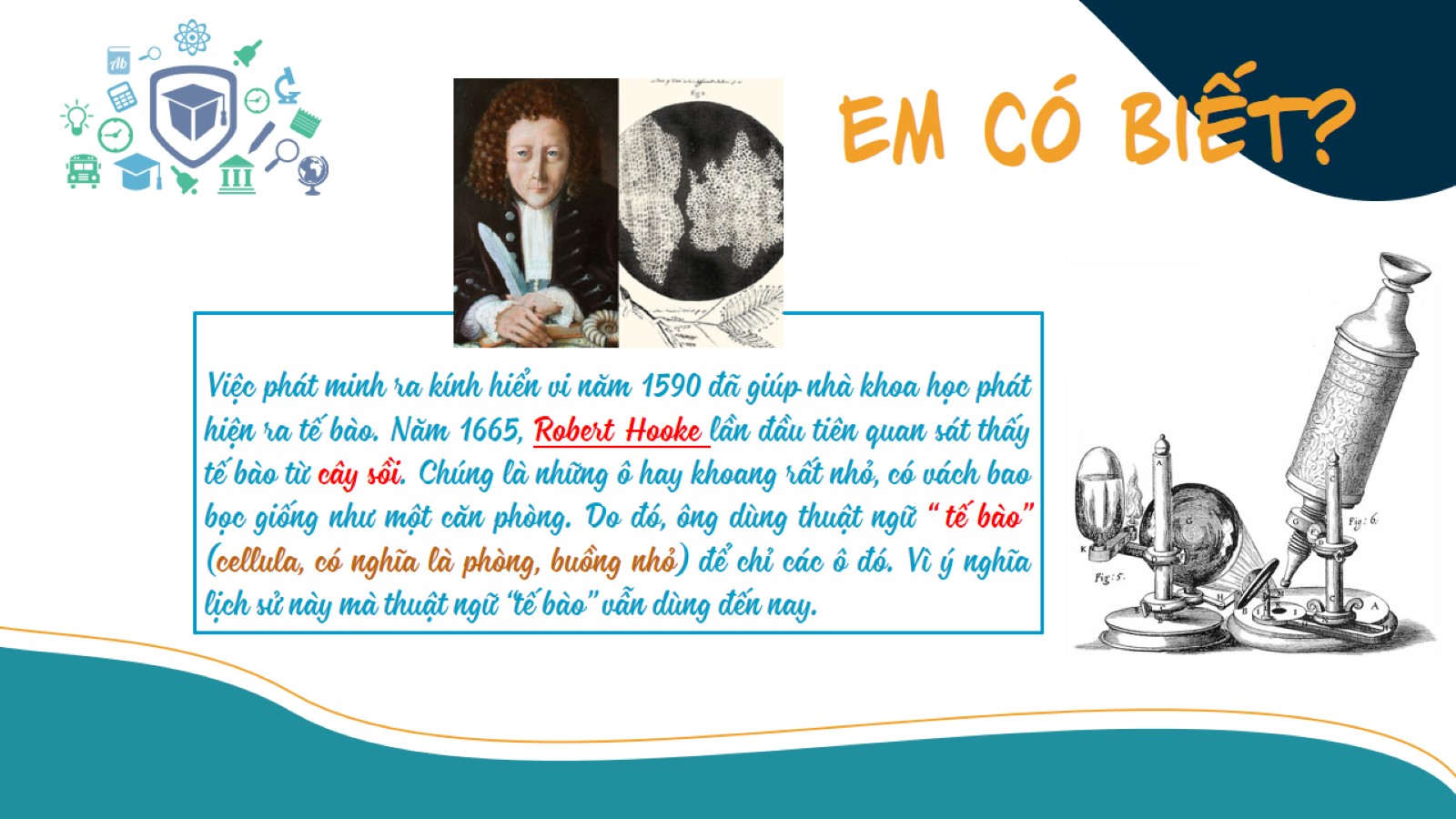 Em có biết?
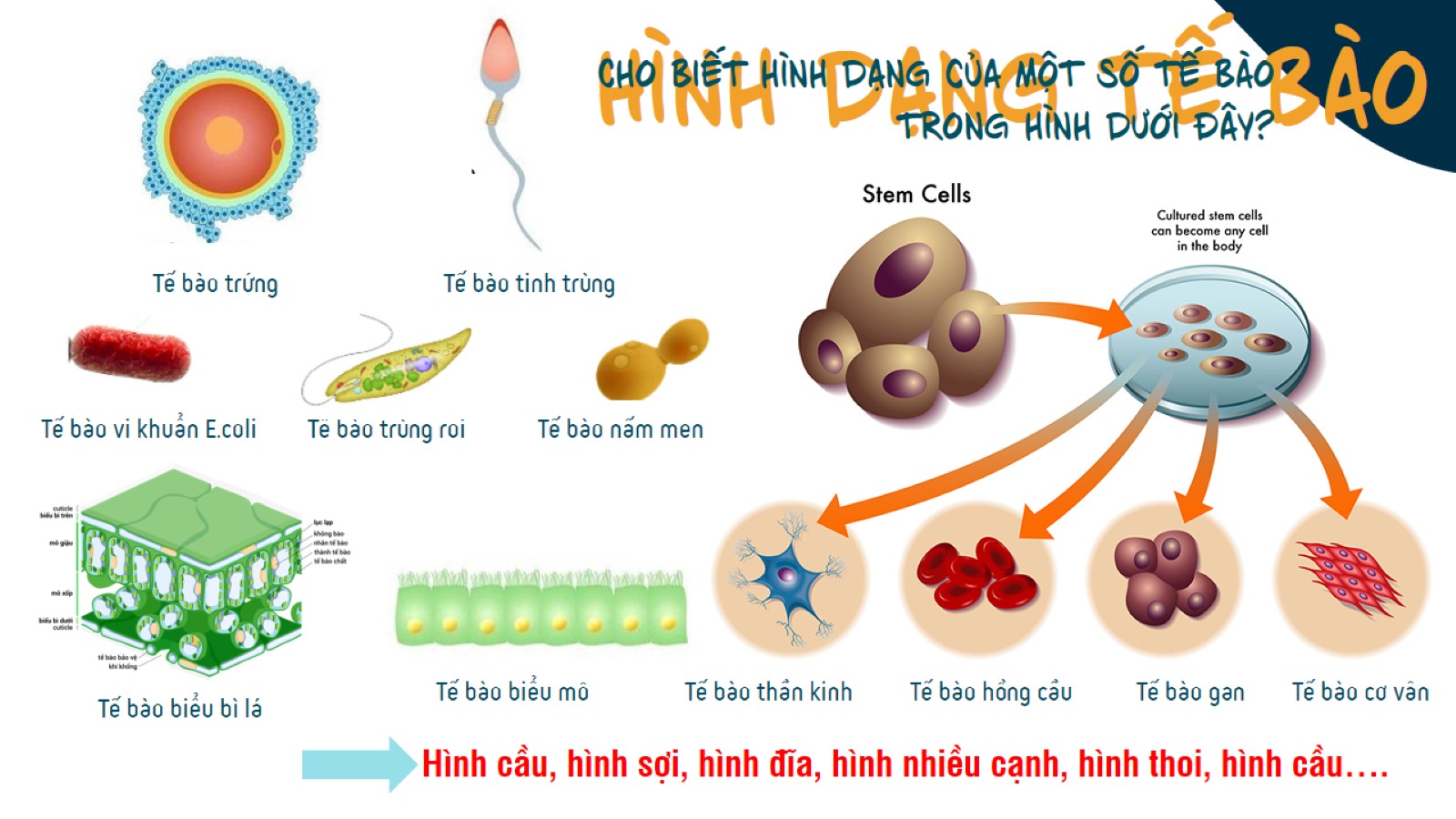 Hình dạng tế bào
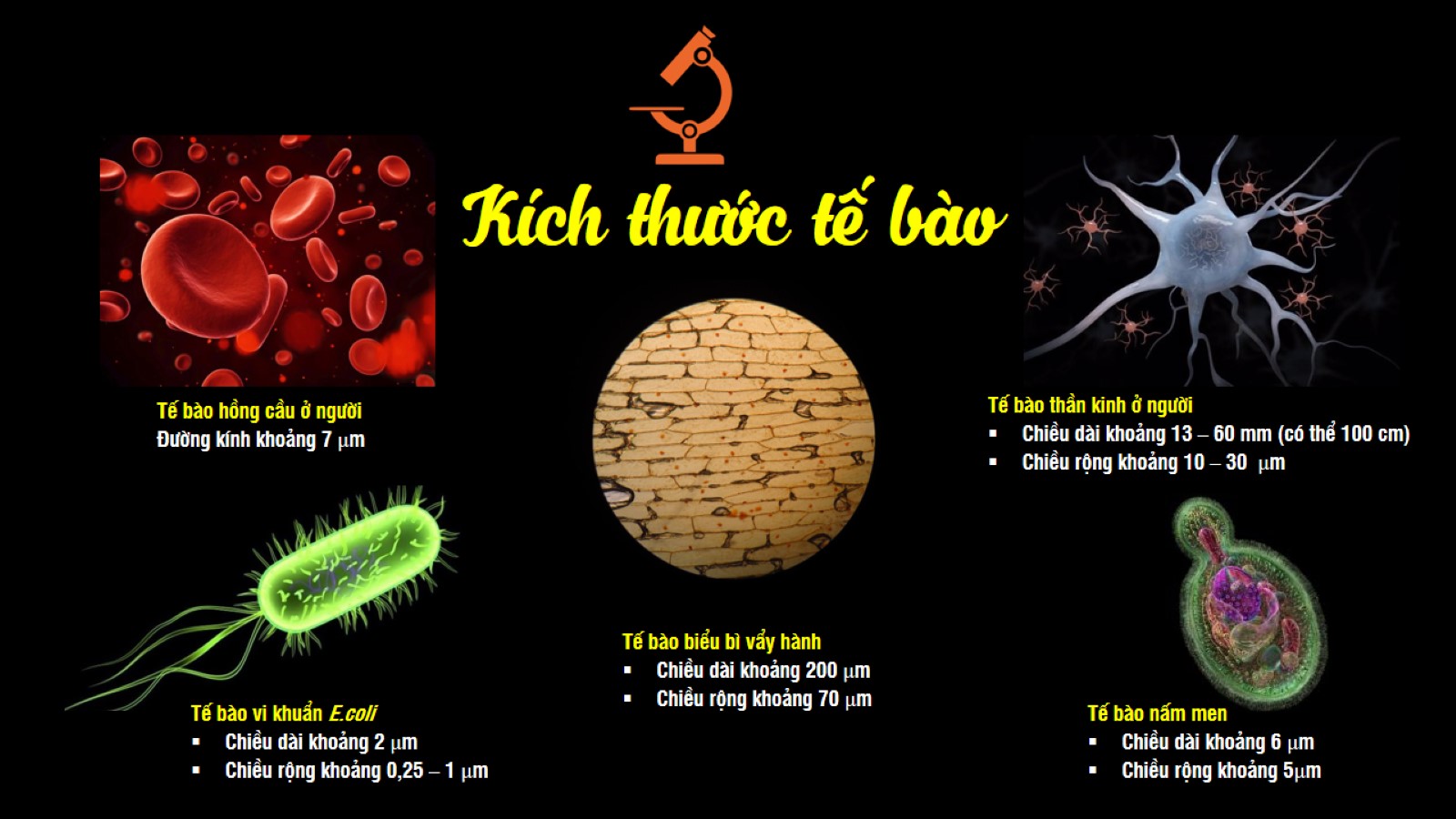 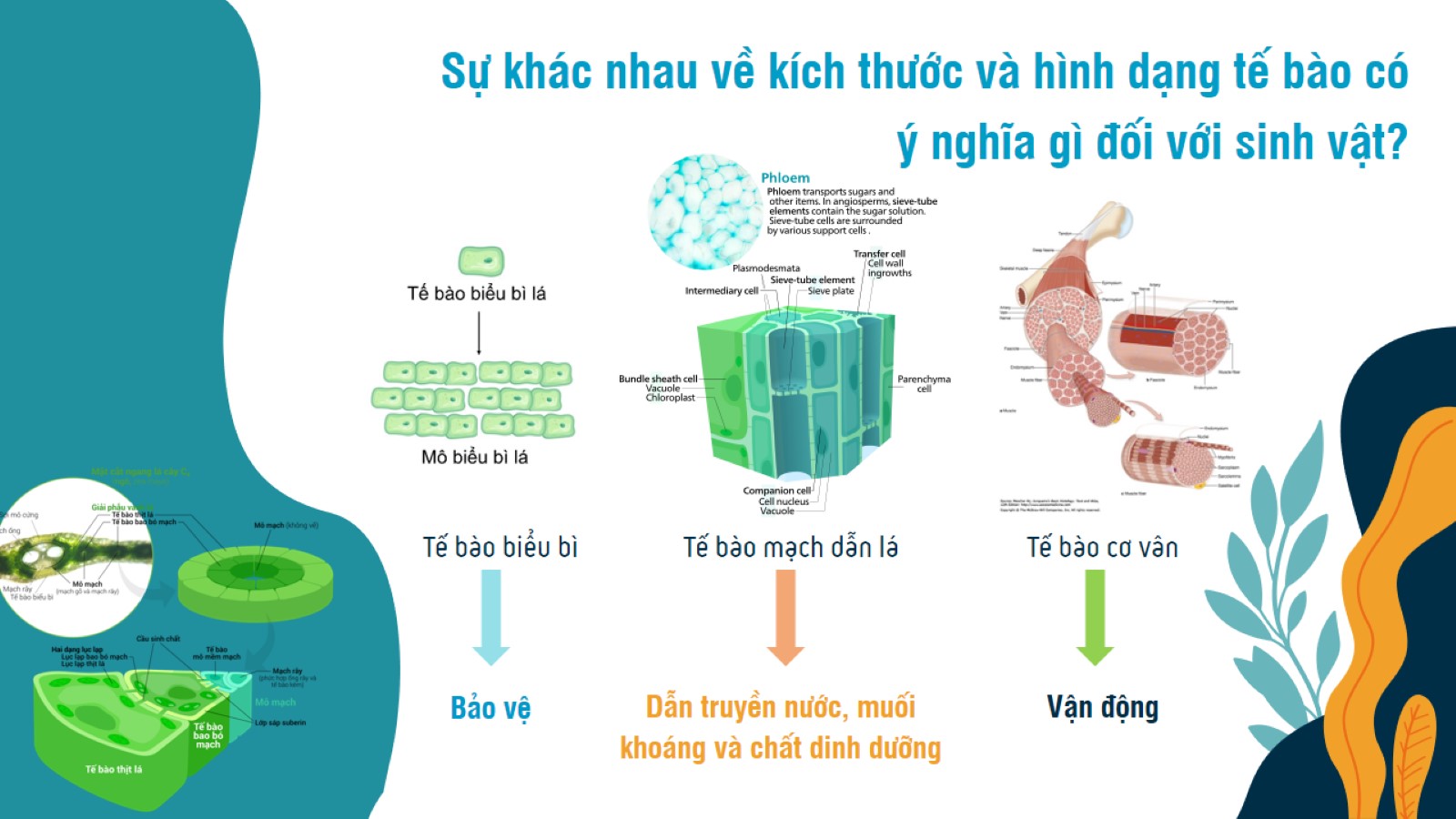 Sự khác nhau về kích thước và hình dạng tế bào có ý nghĩa gì đối với sinh vật?
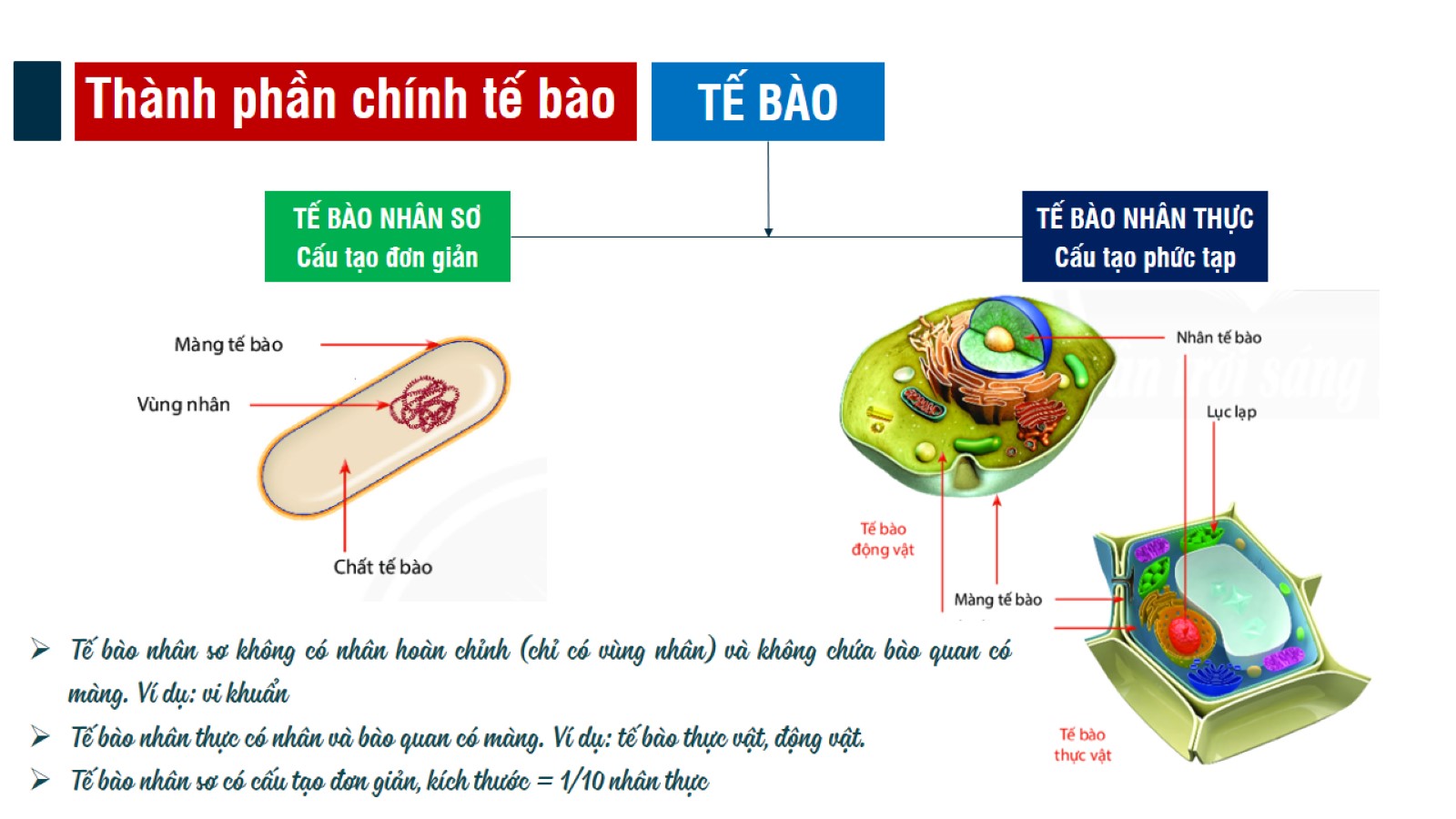 Thành phần chính tế bào
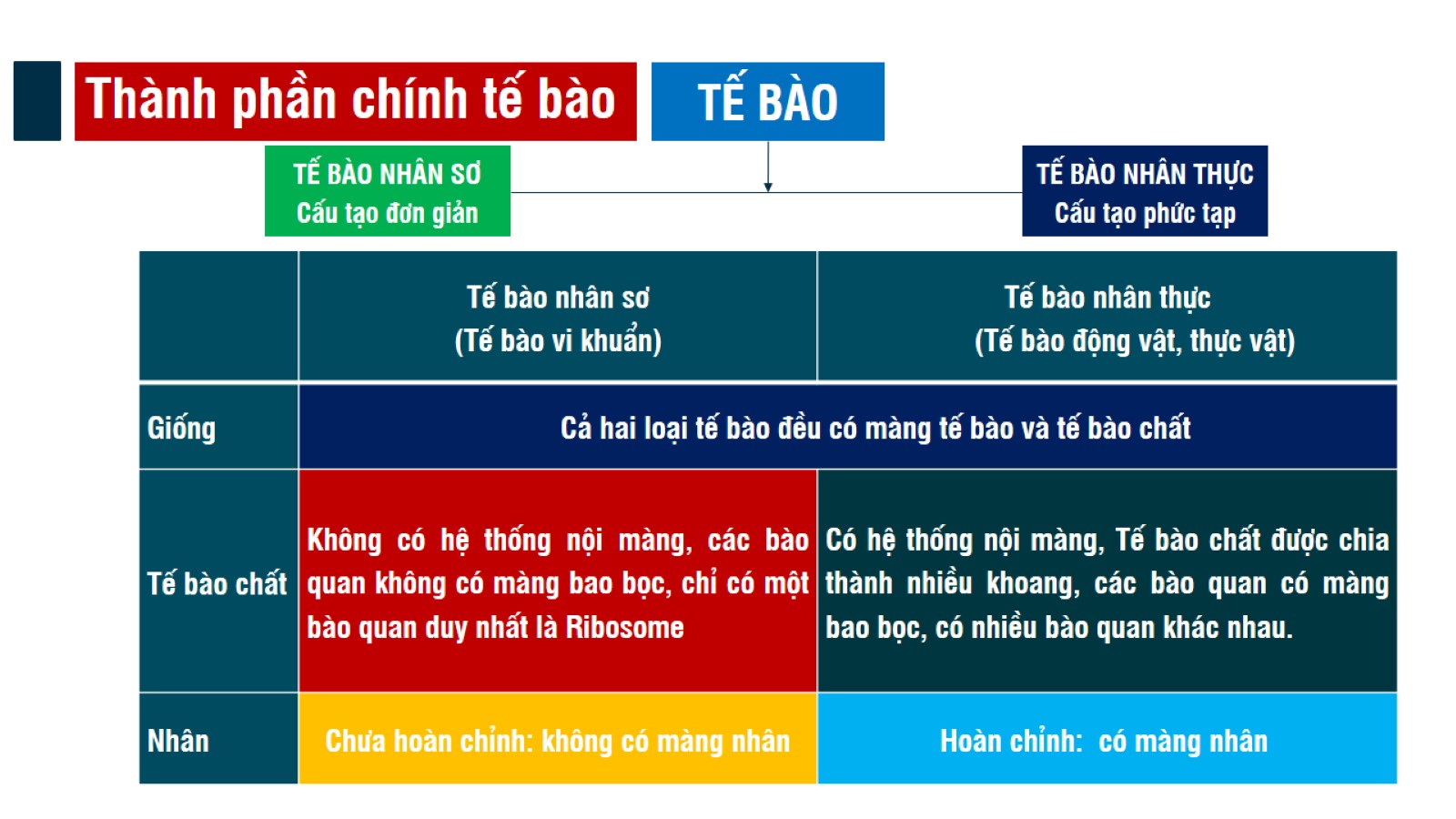 Thành phần chính tế bào
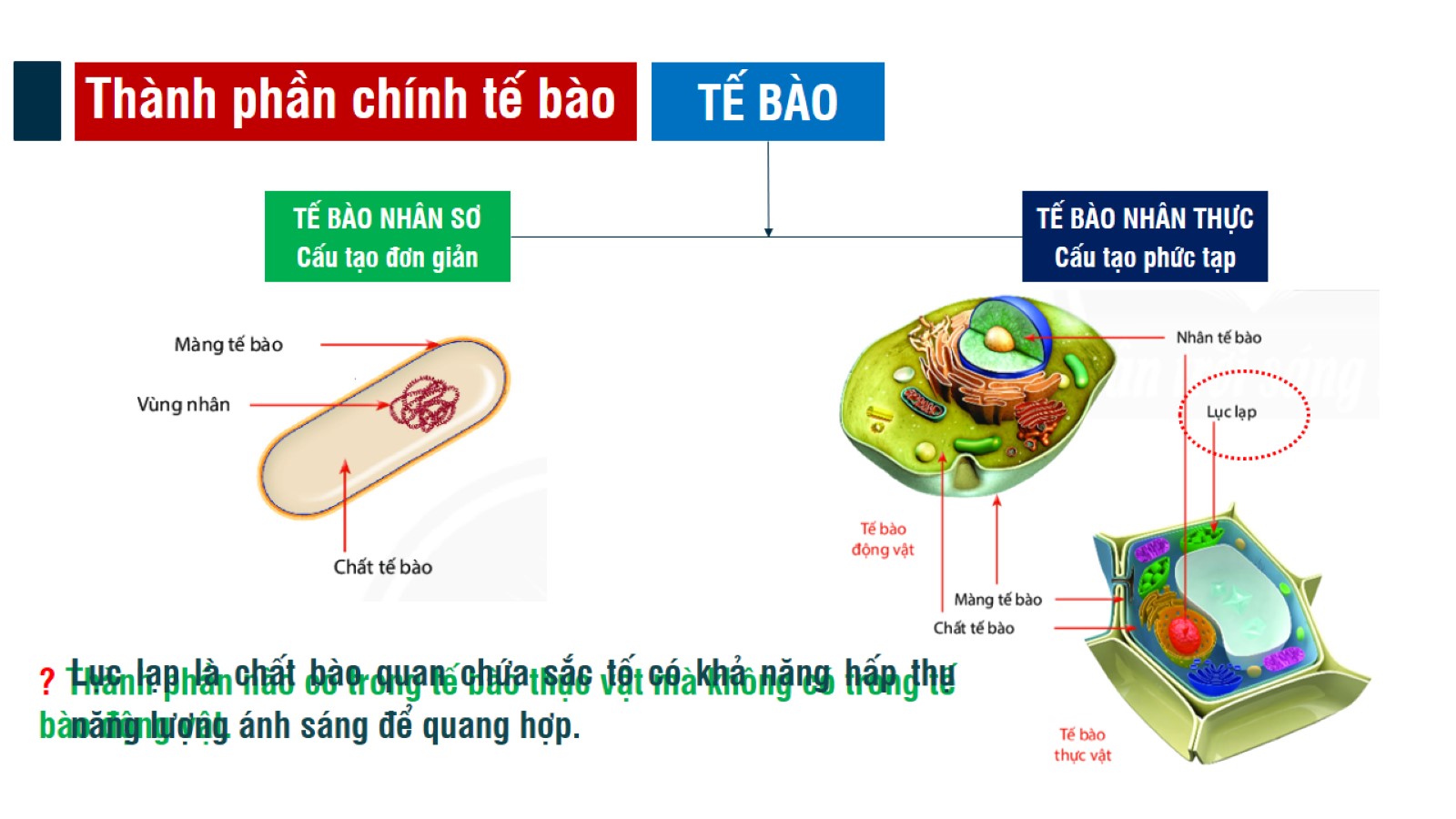 Thành phần chính tế bào
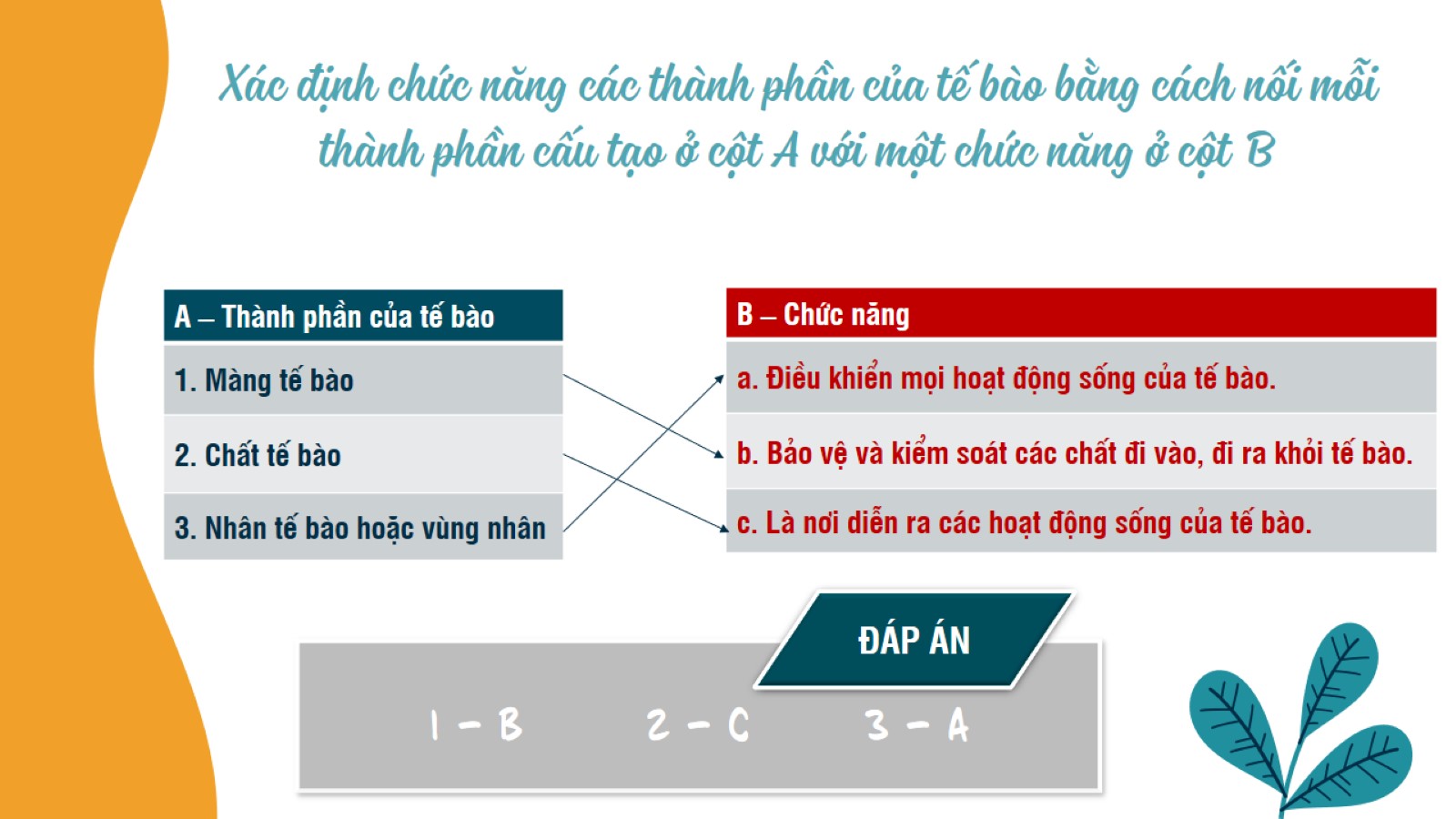 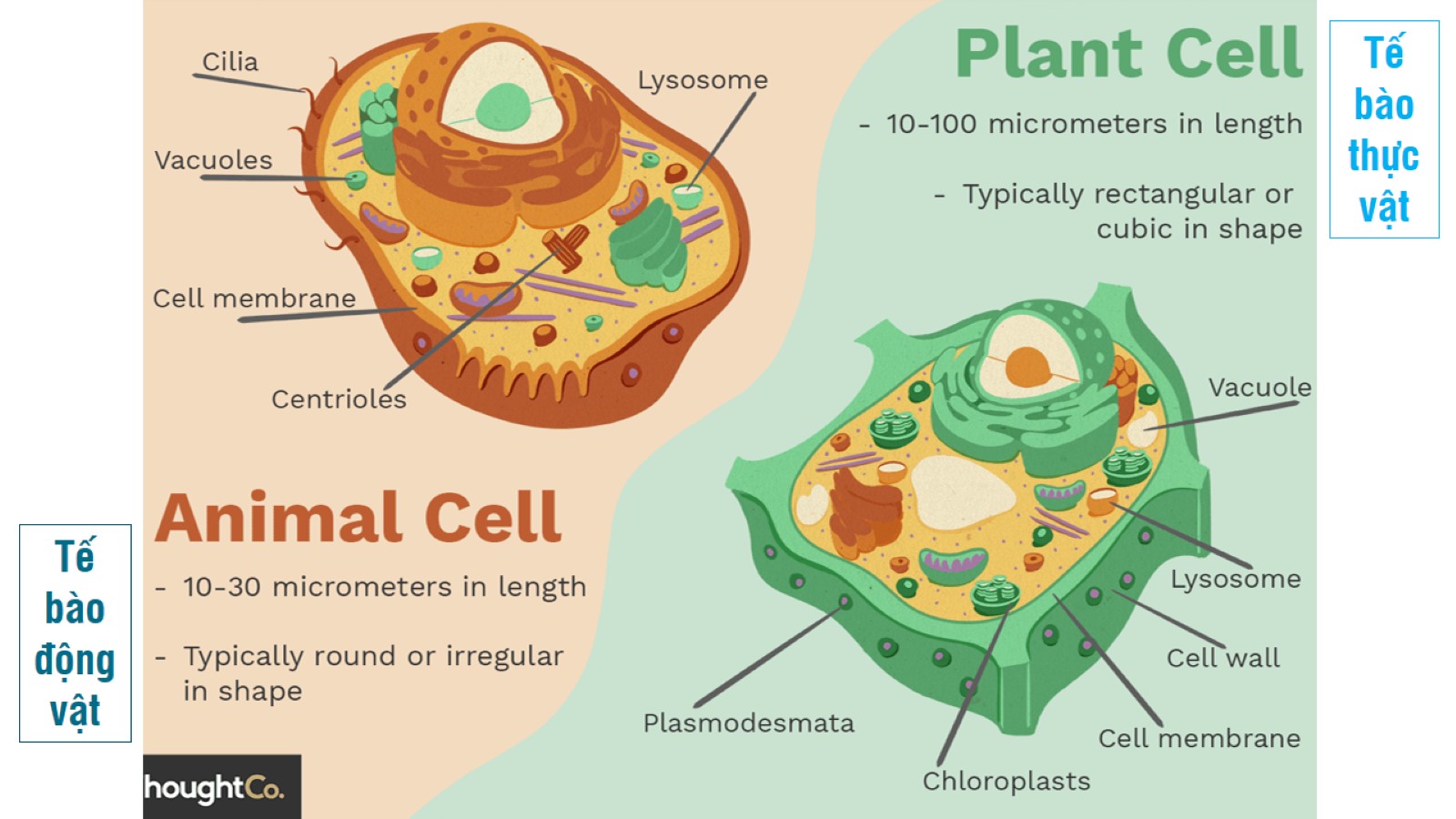 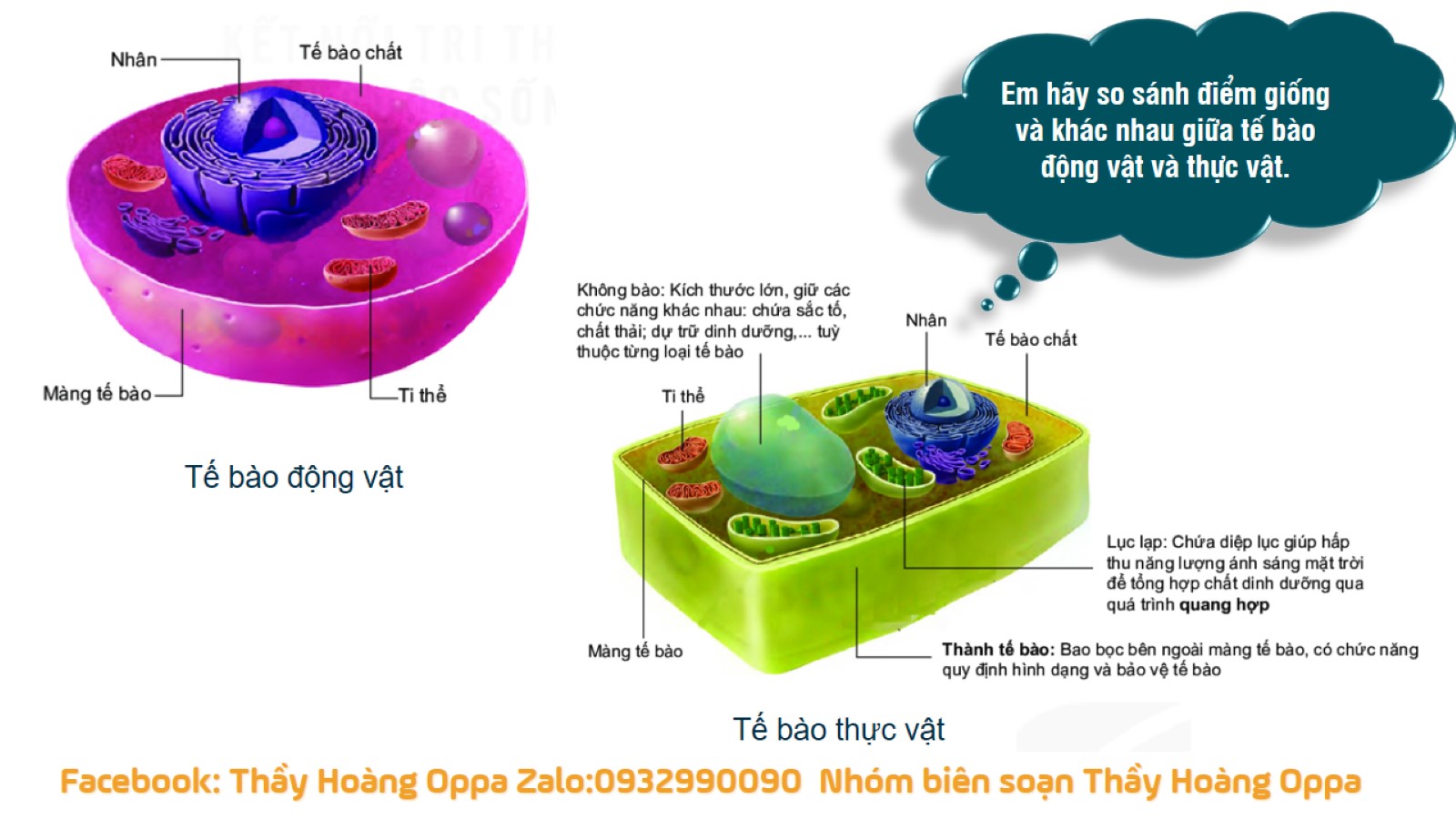 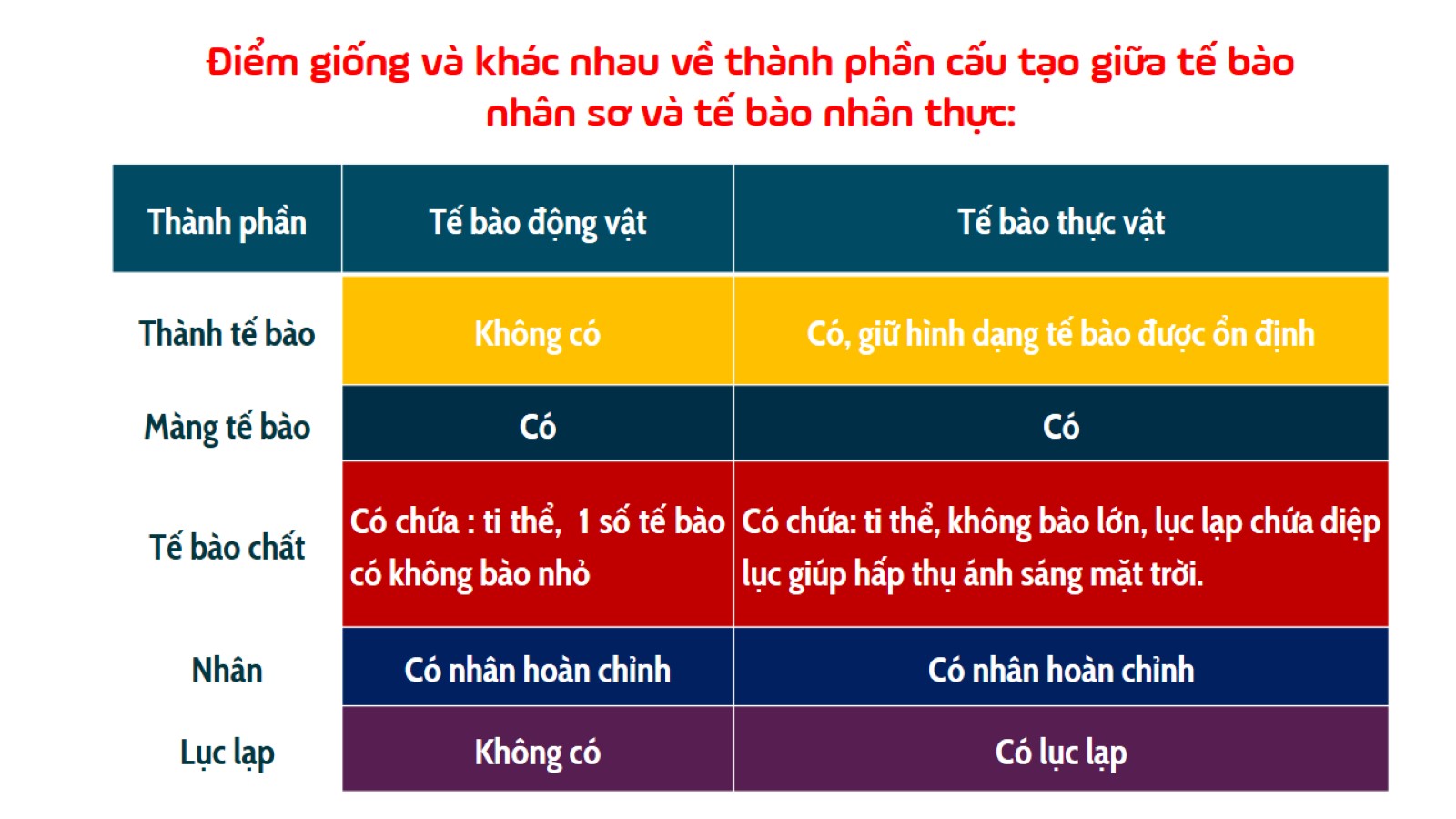 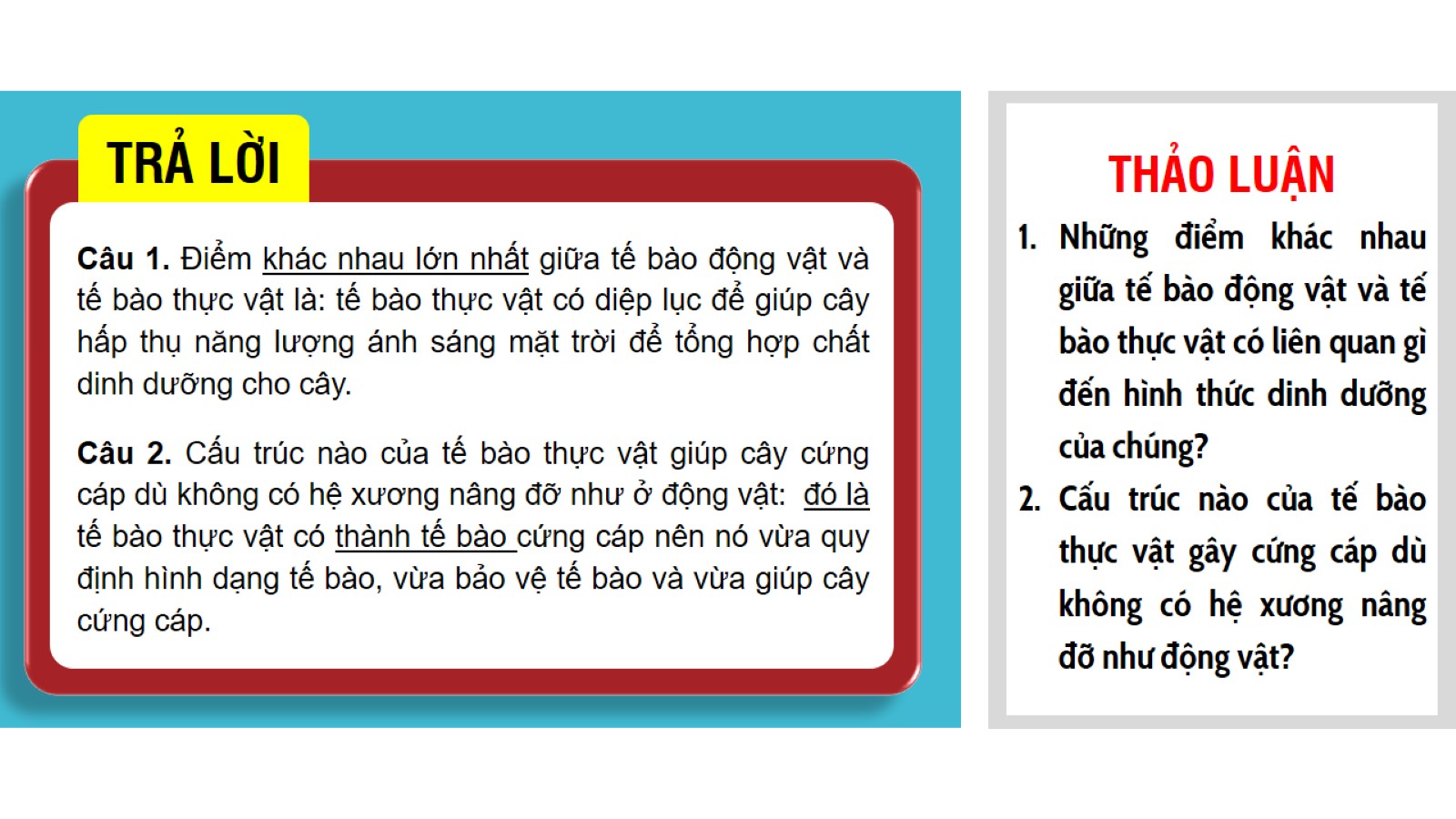 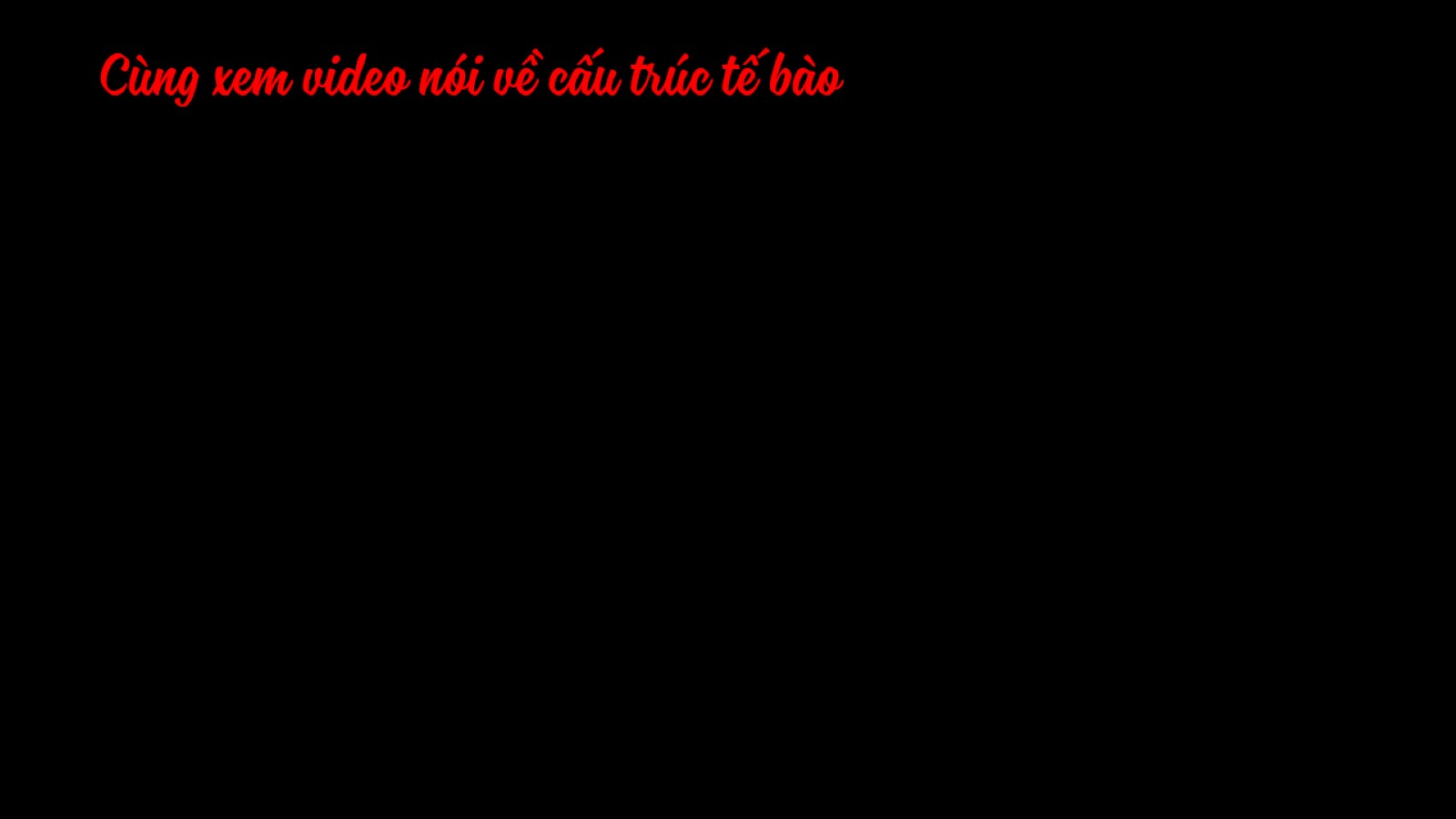 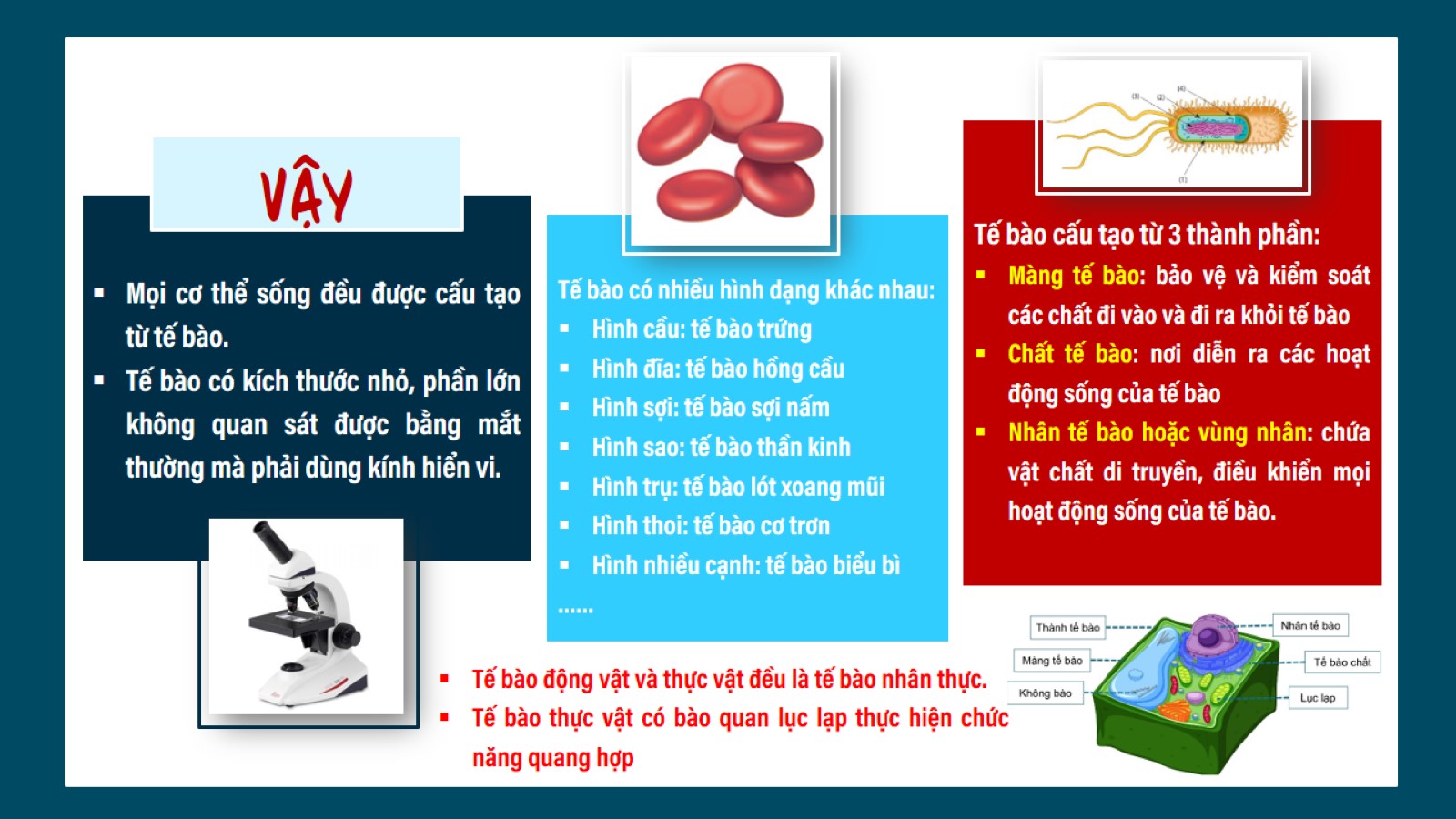 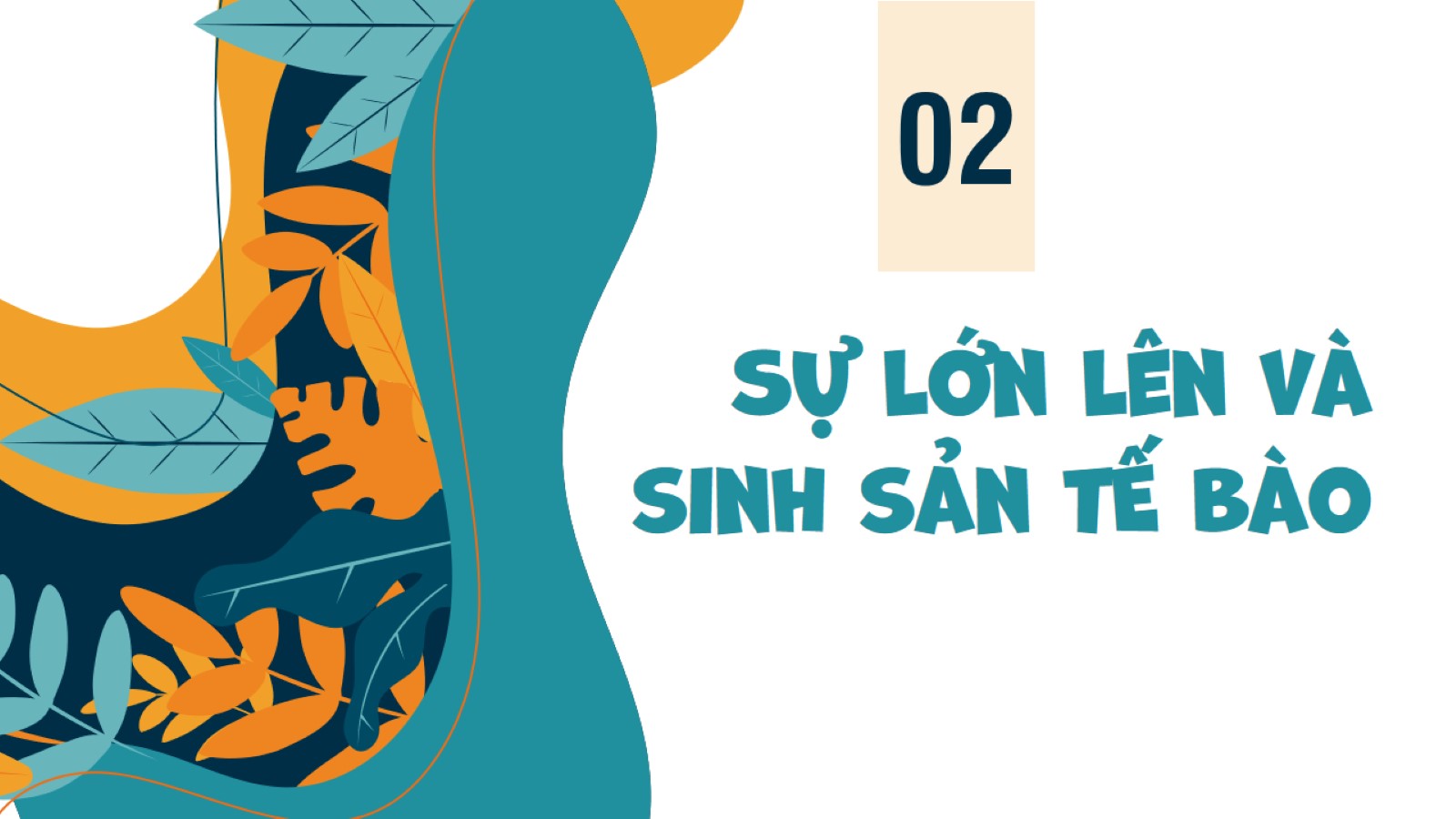 02
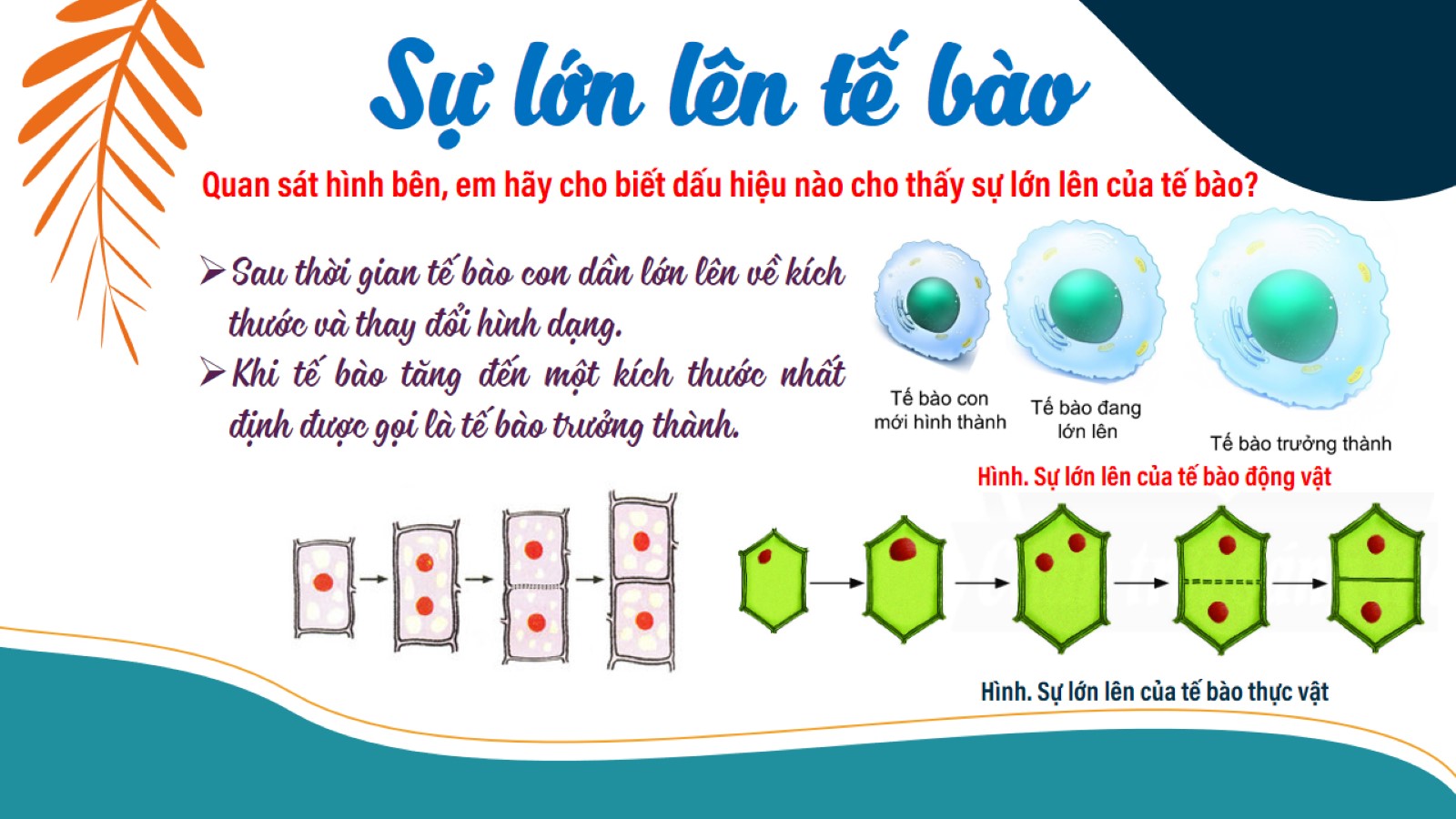 Sự lớn lên tế bào
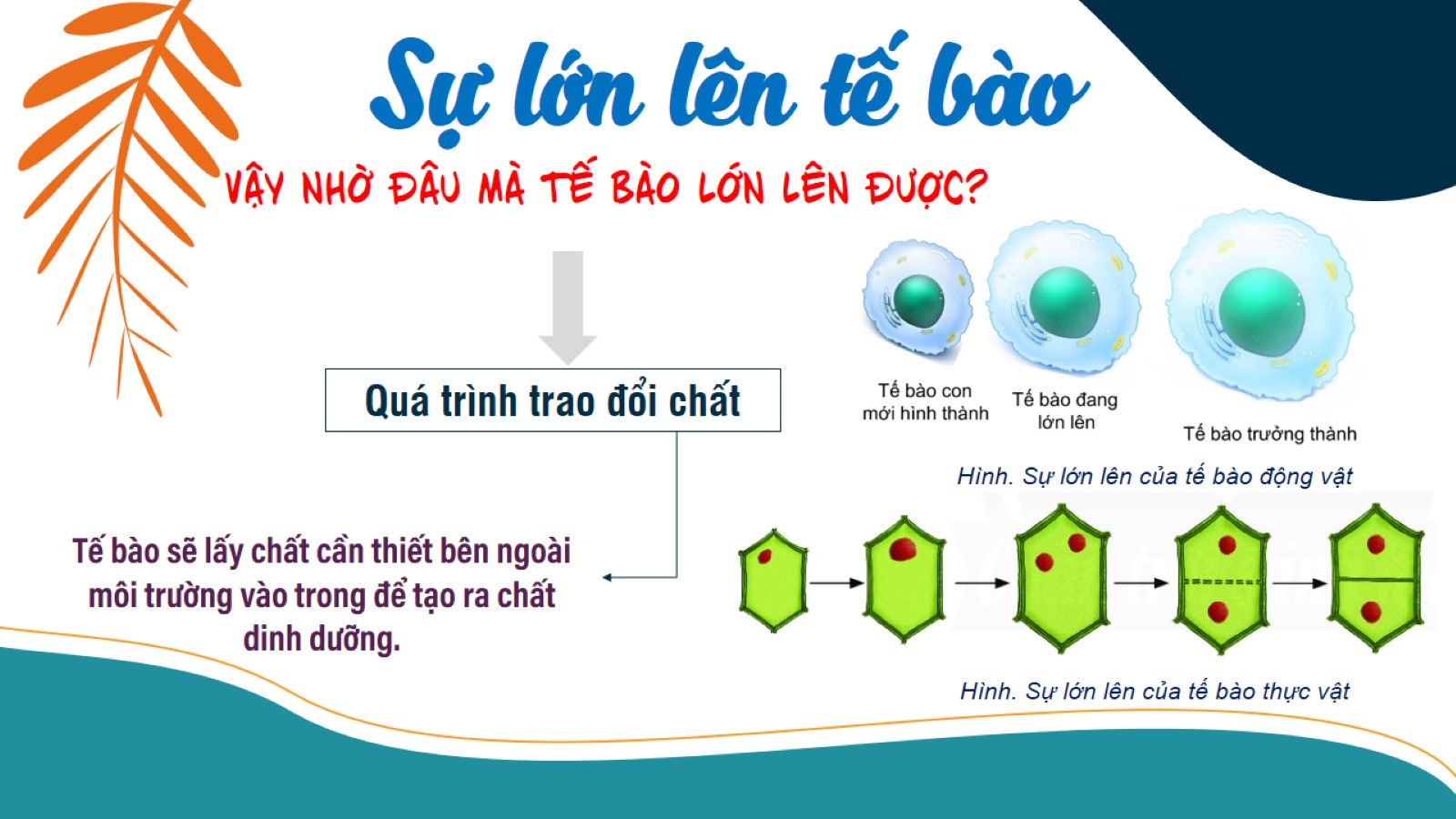 Sự lớn lên tế bào
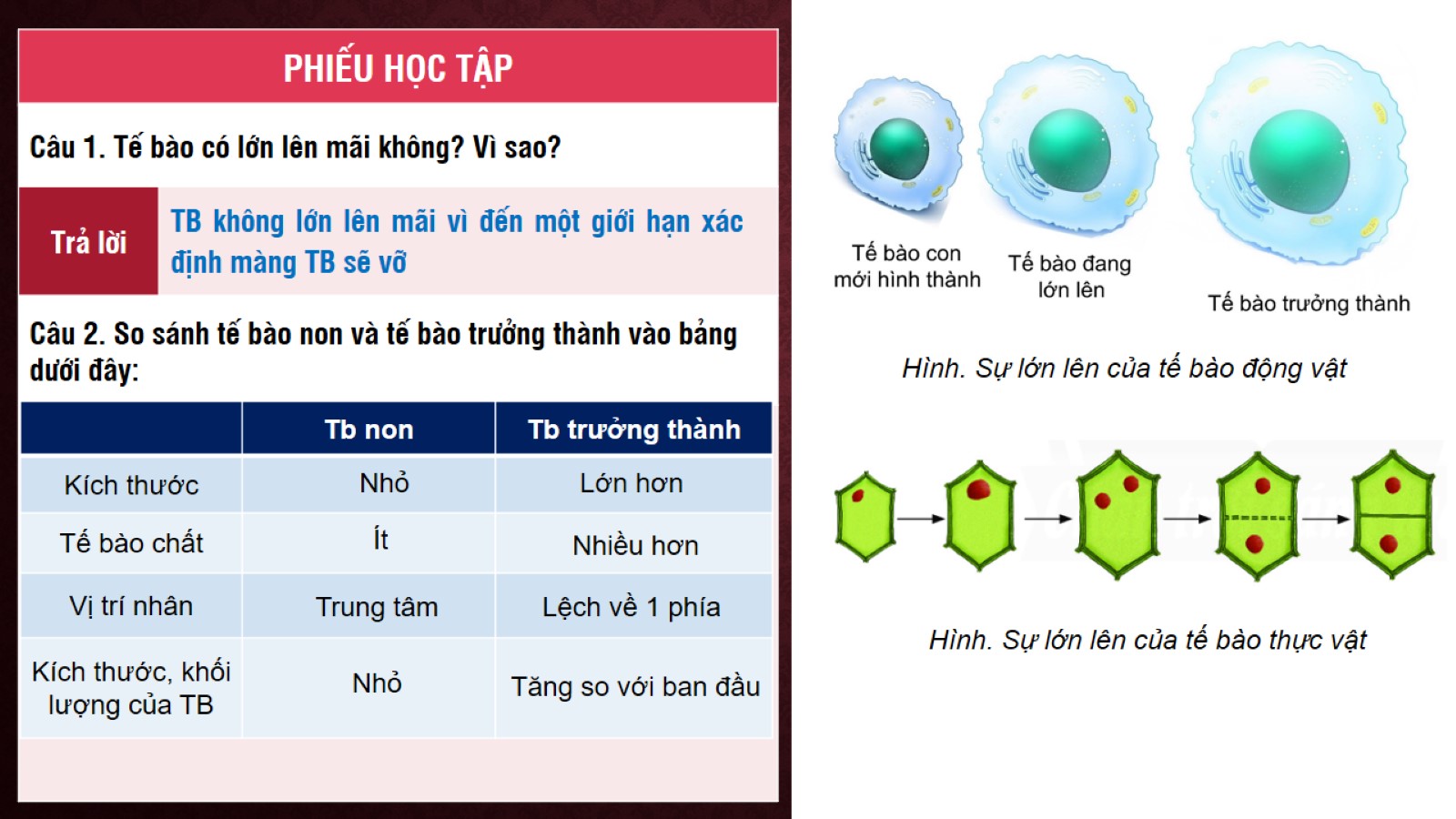 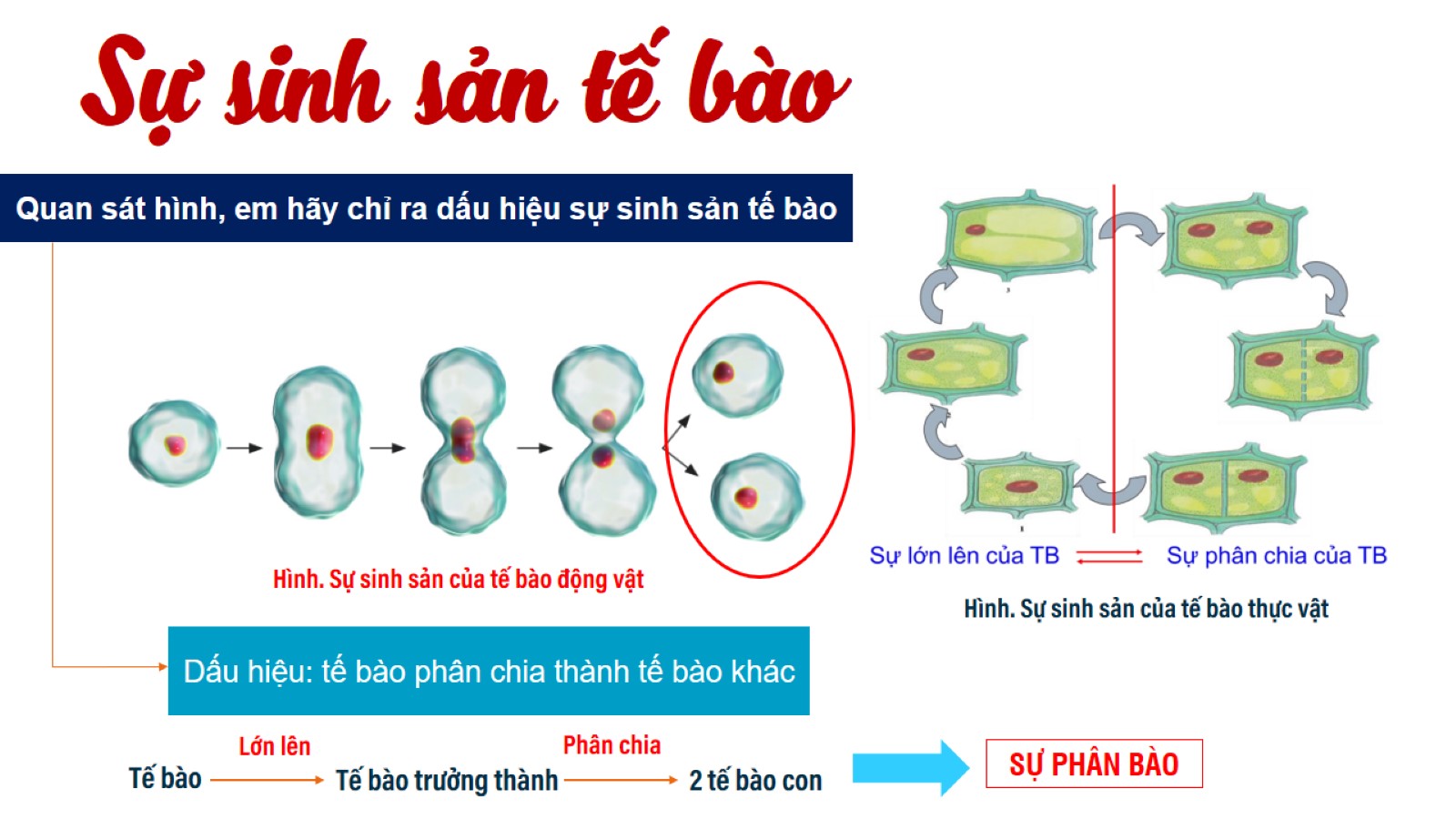 Sự sinh sản tế bào
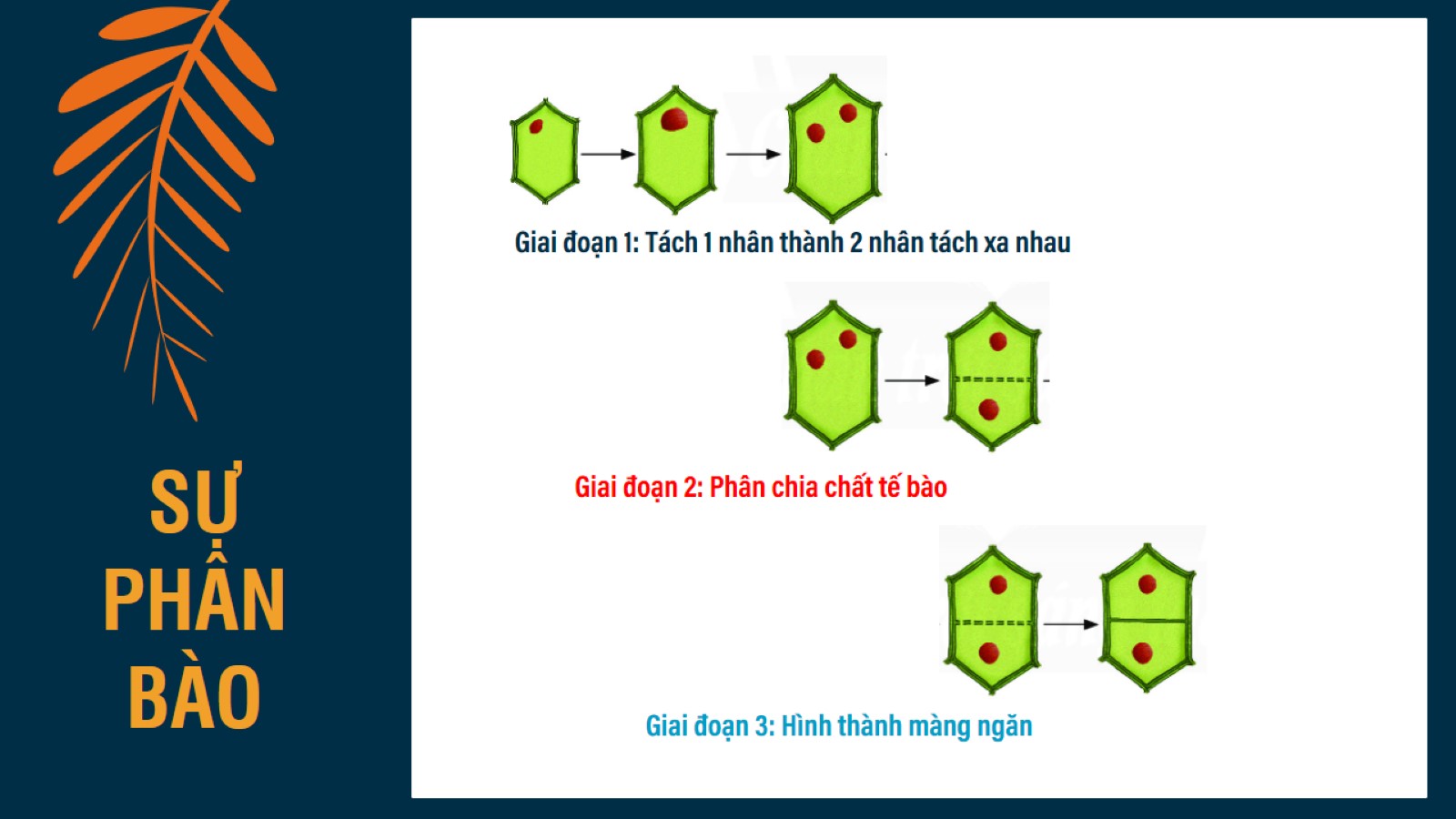 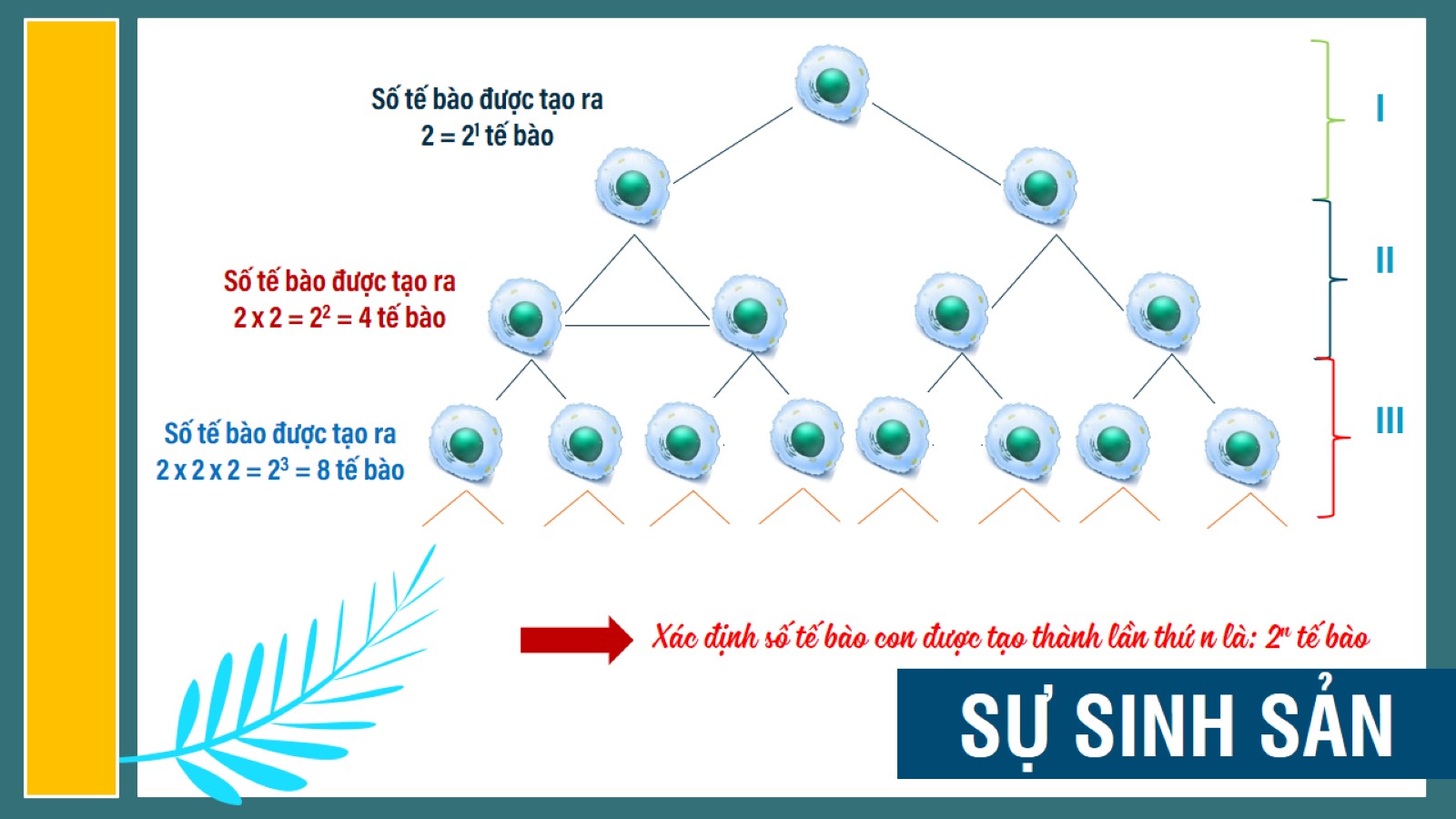 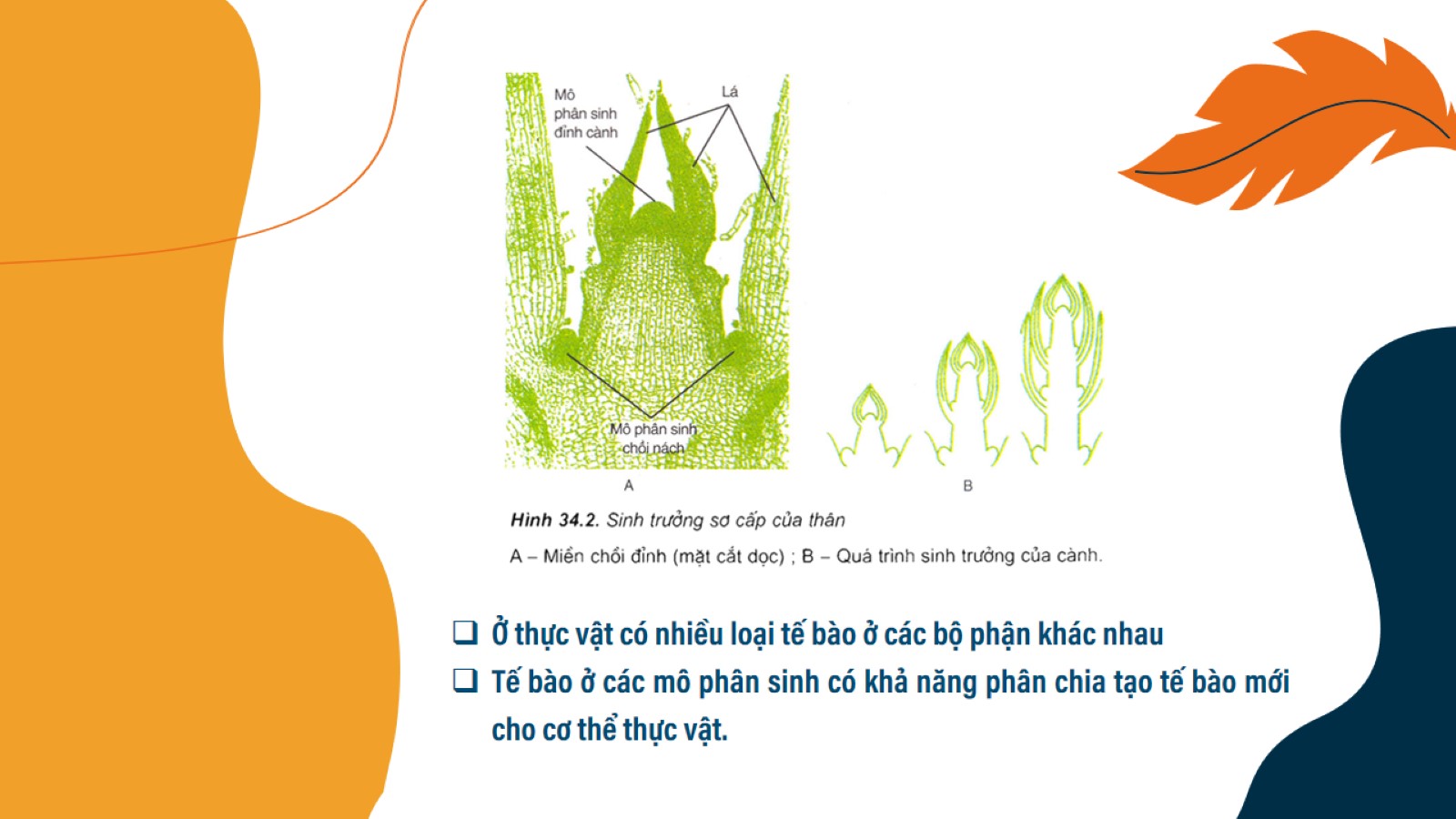 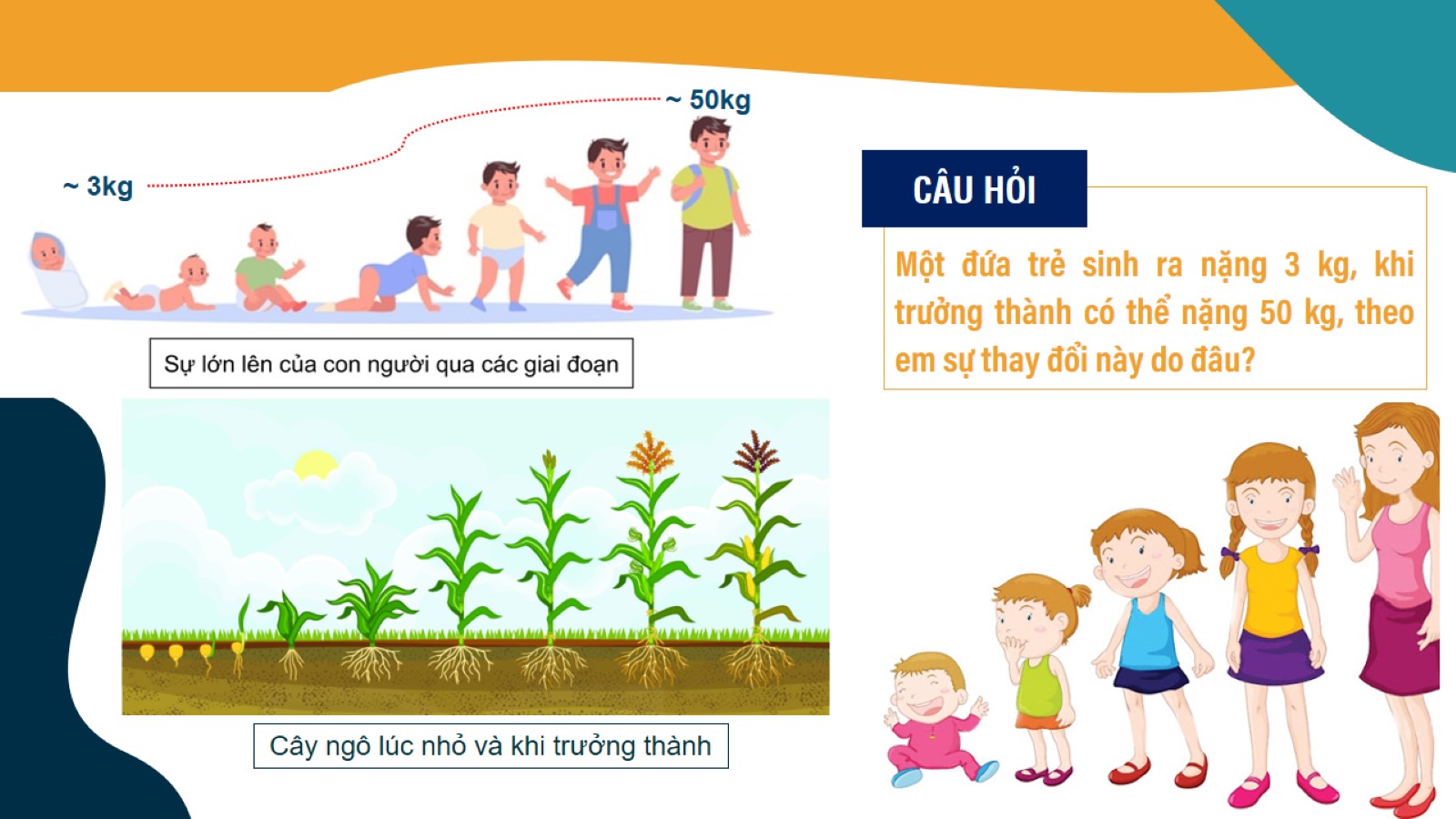 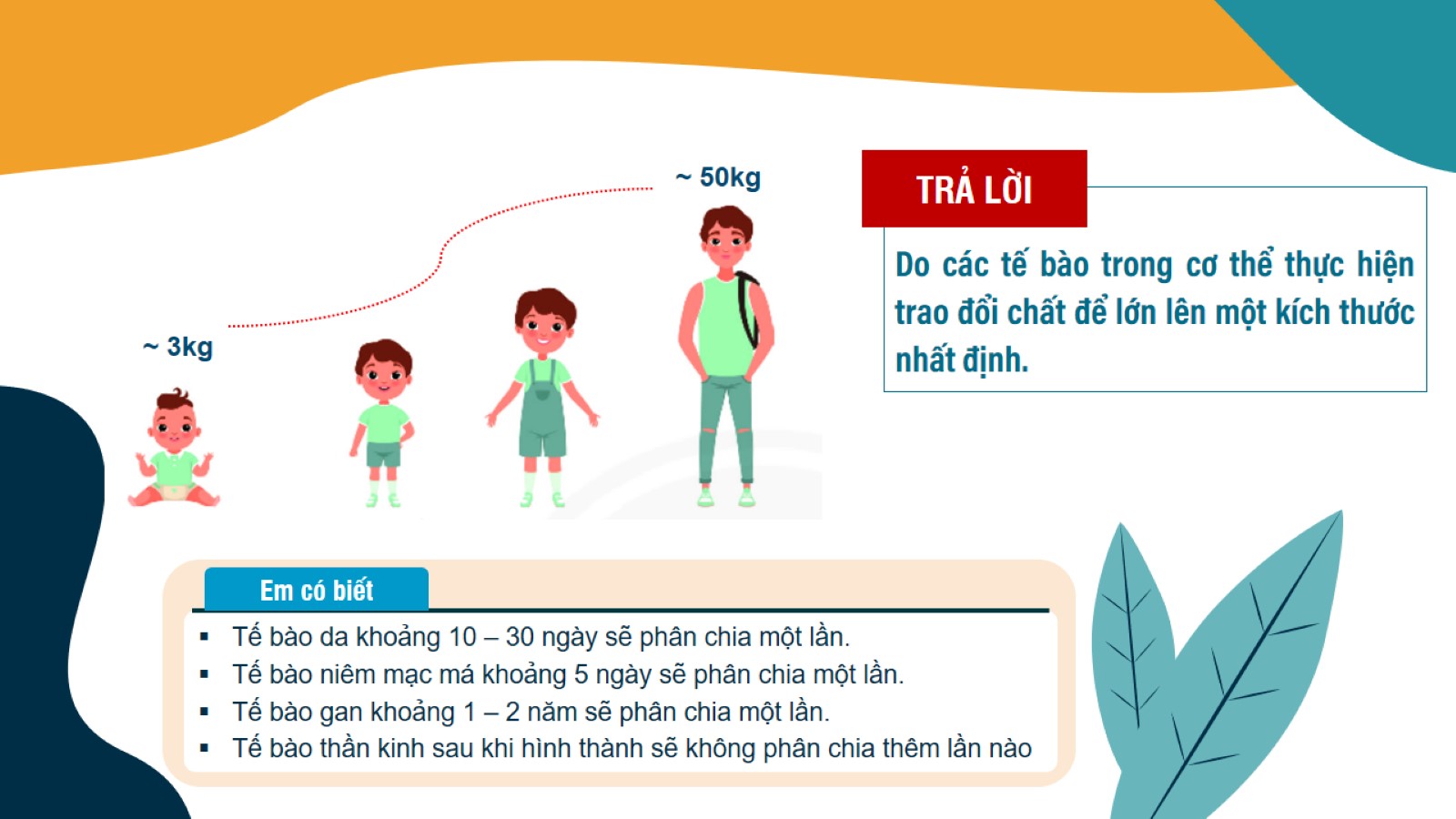 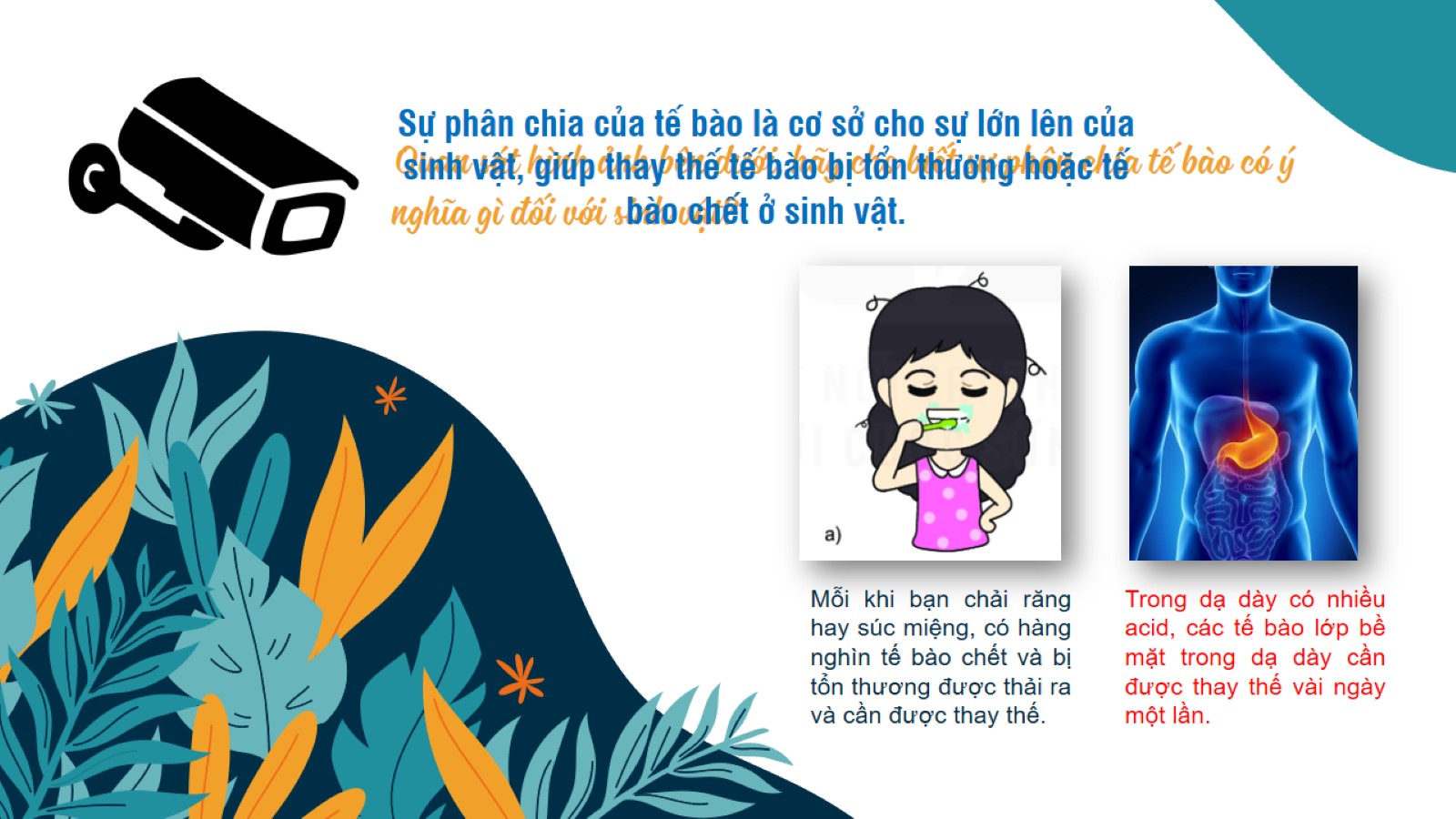 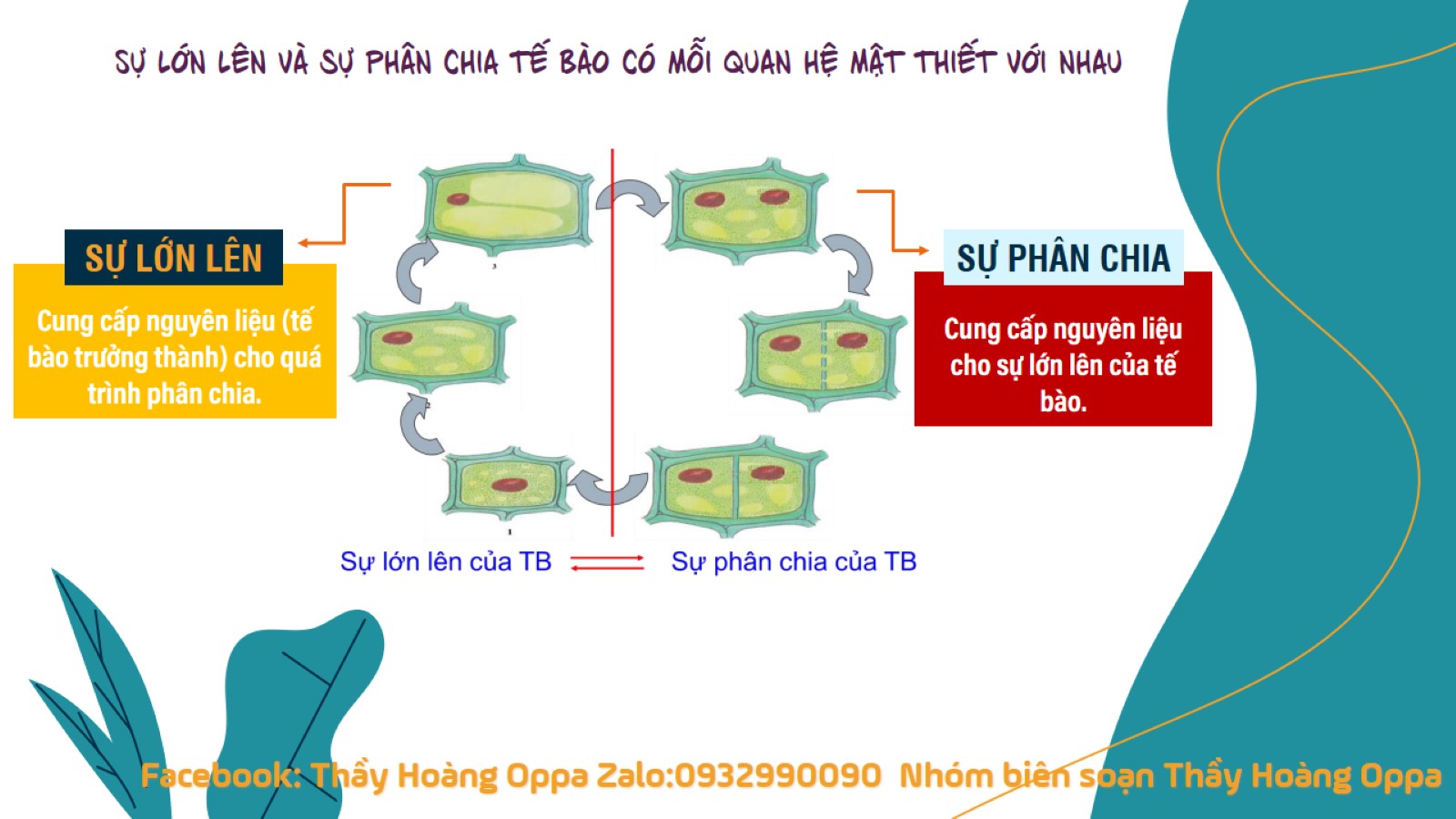 GV: Võ Thị Bích Vân
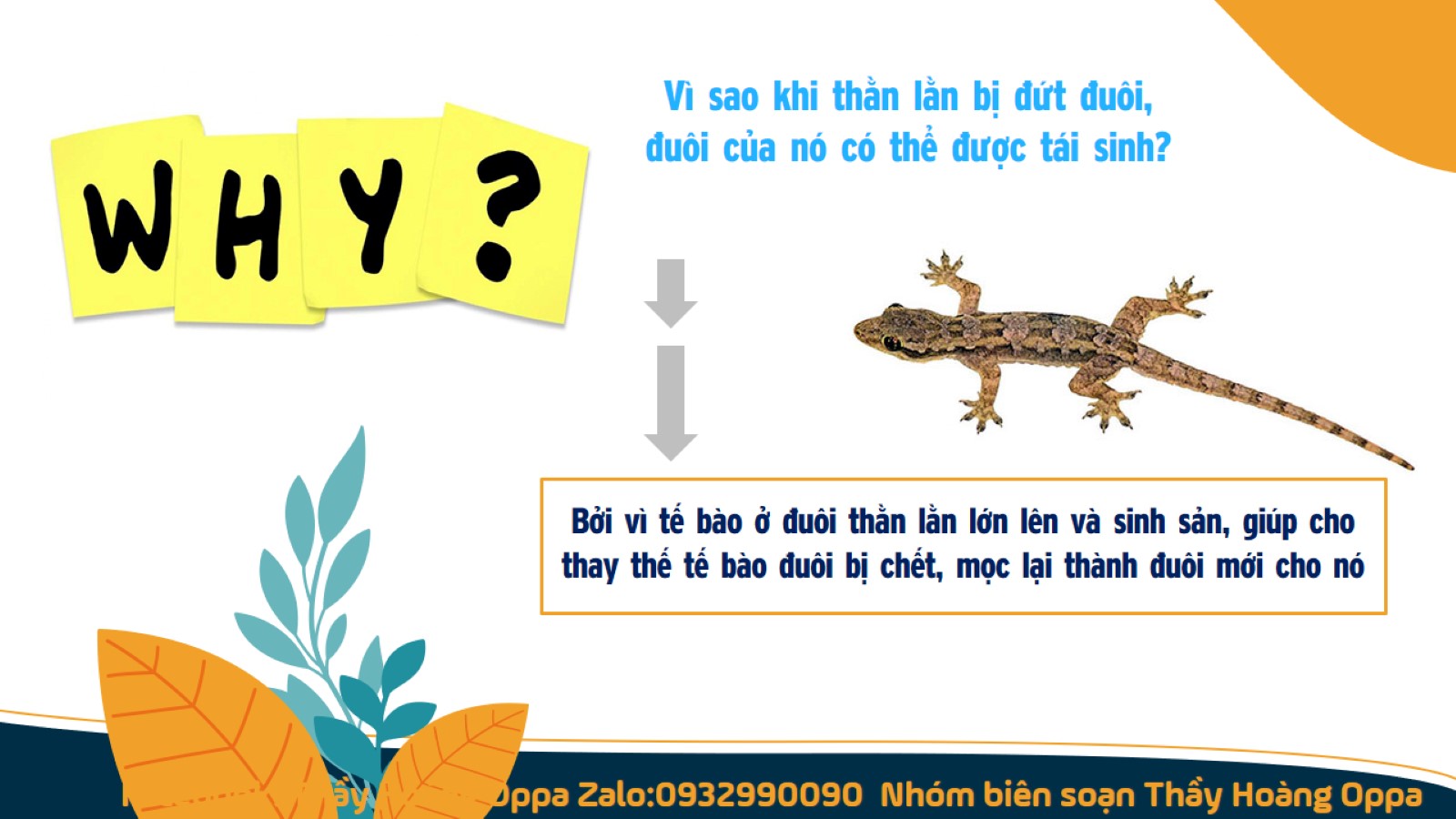 GV: Võ Thị Bích Vân
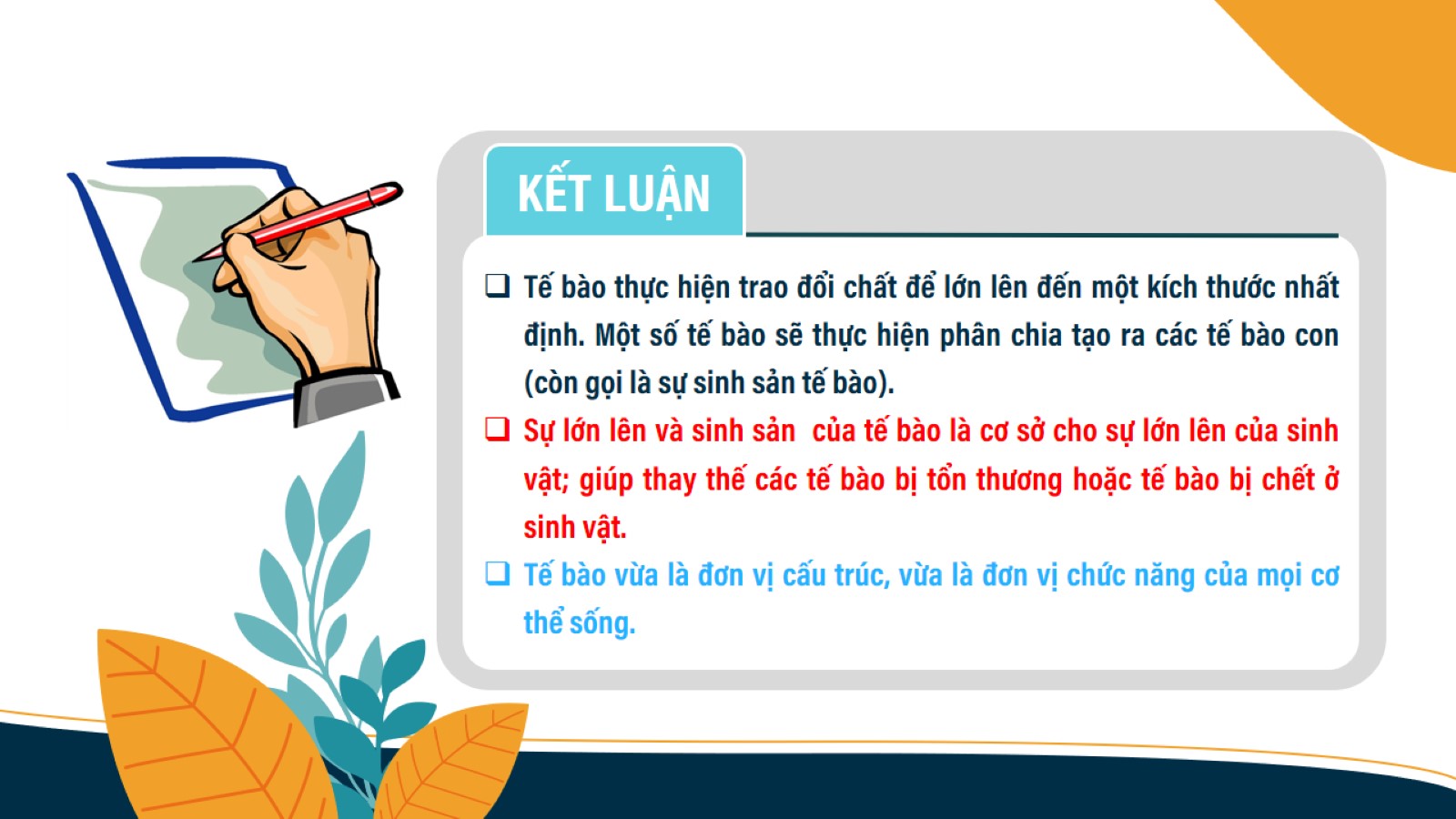 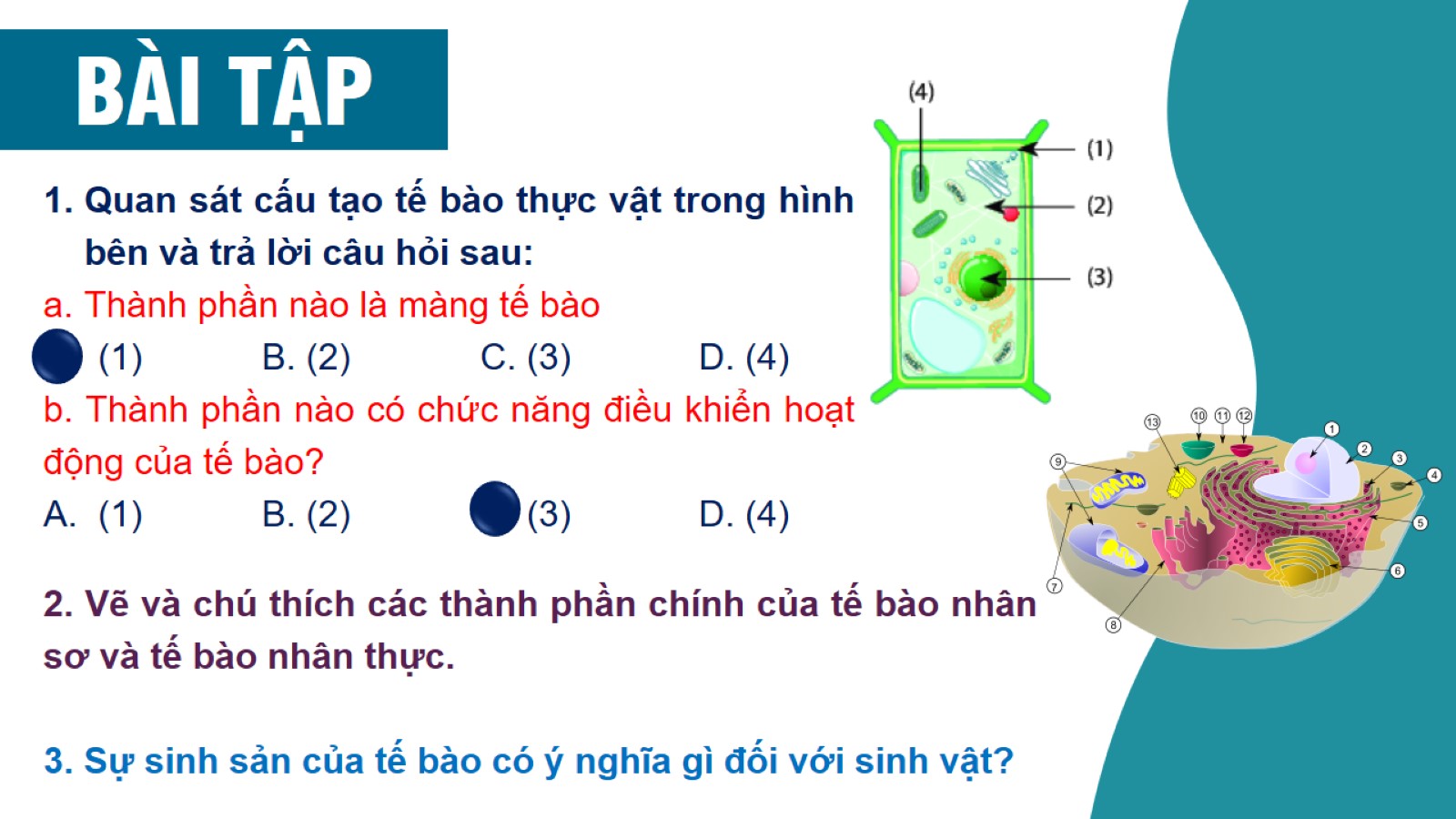 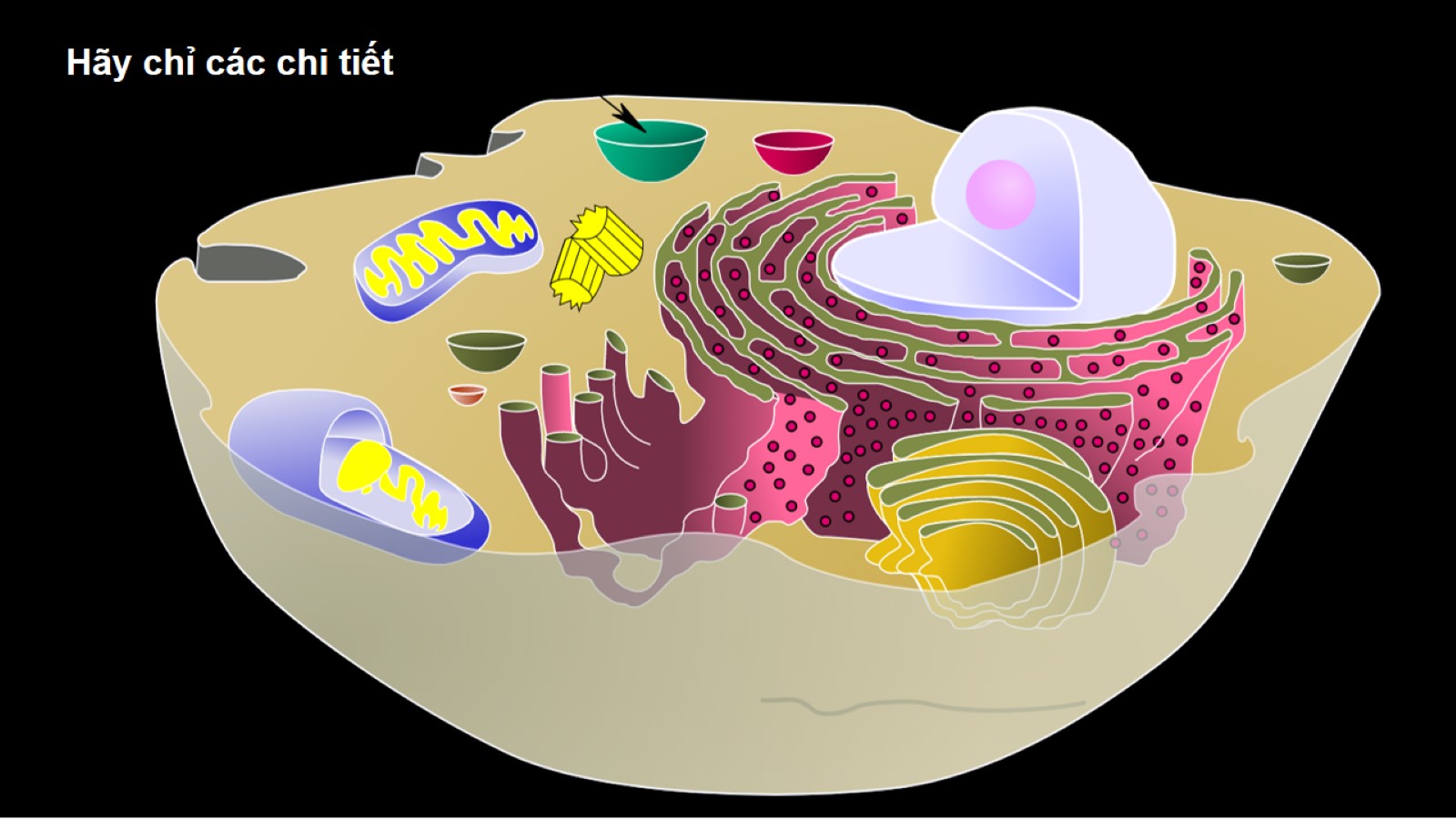 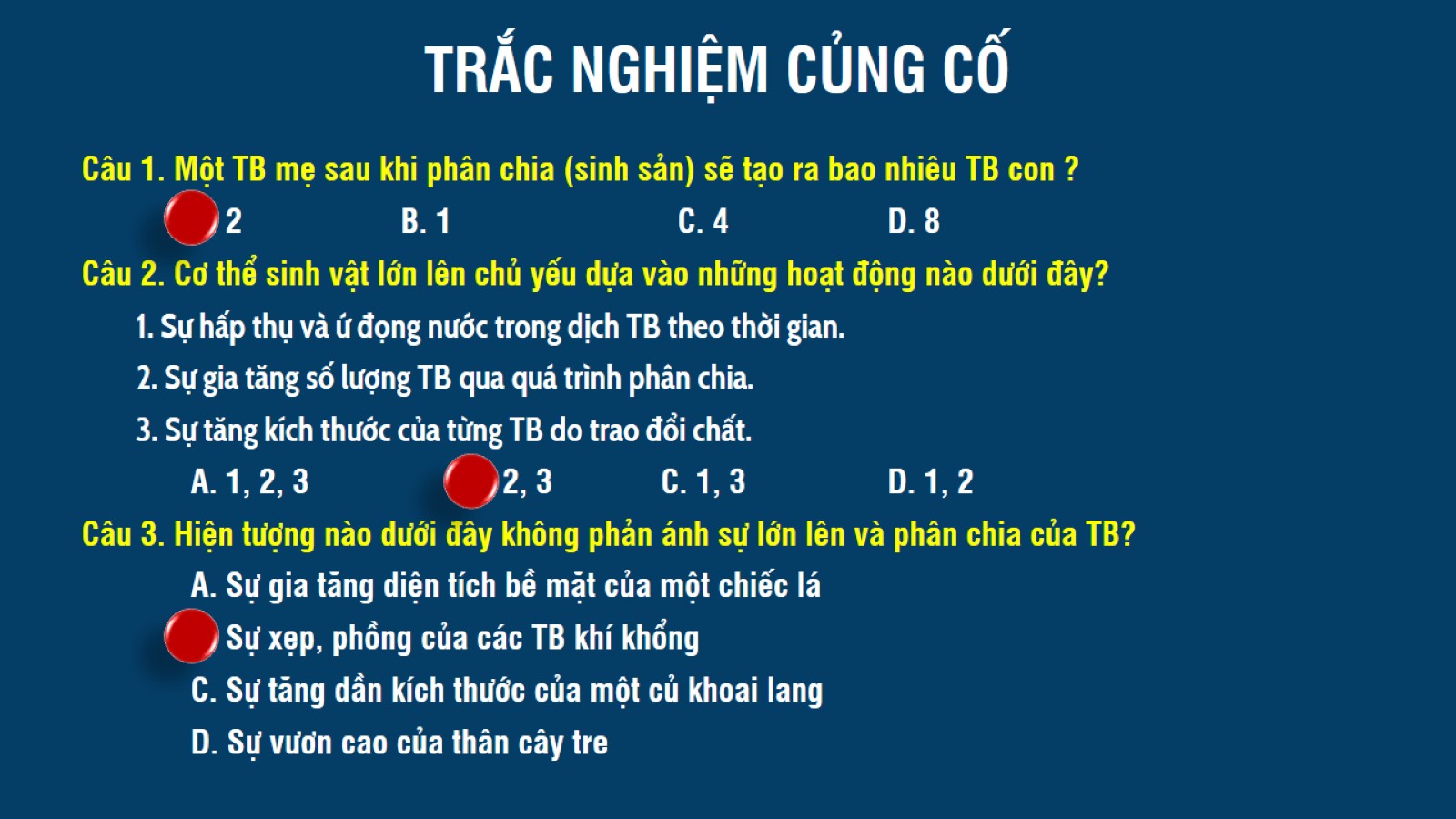 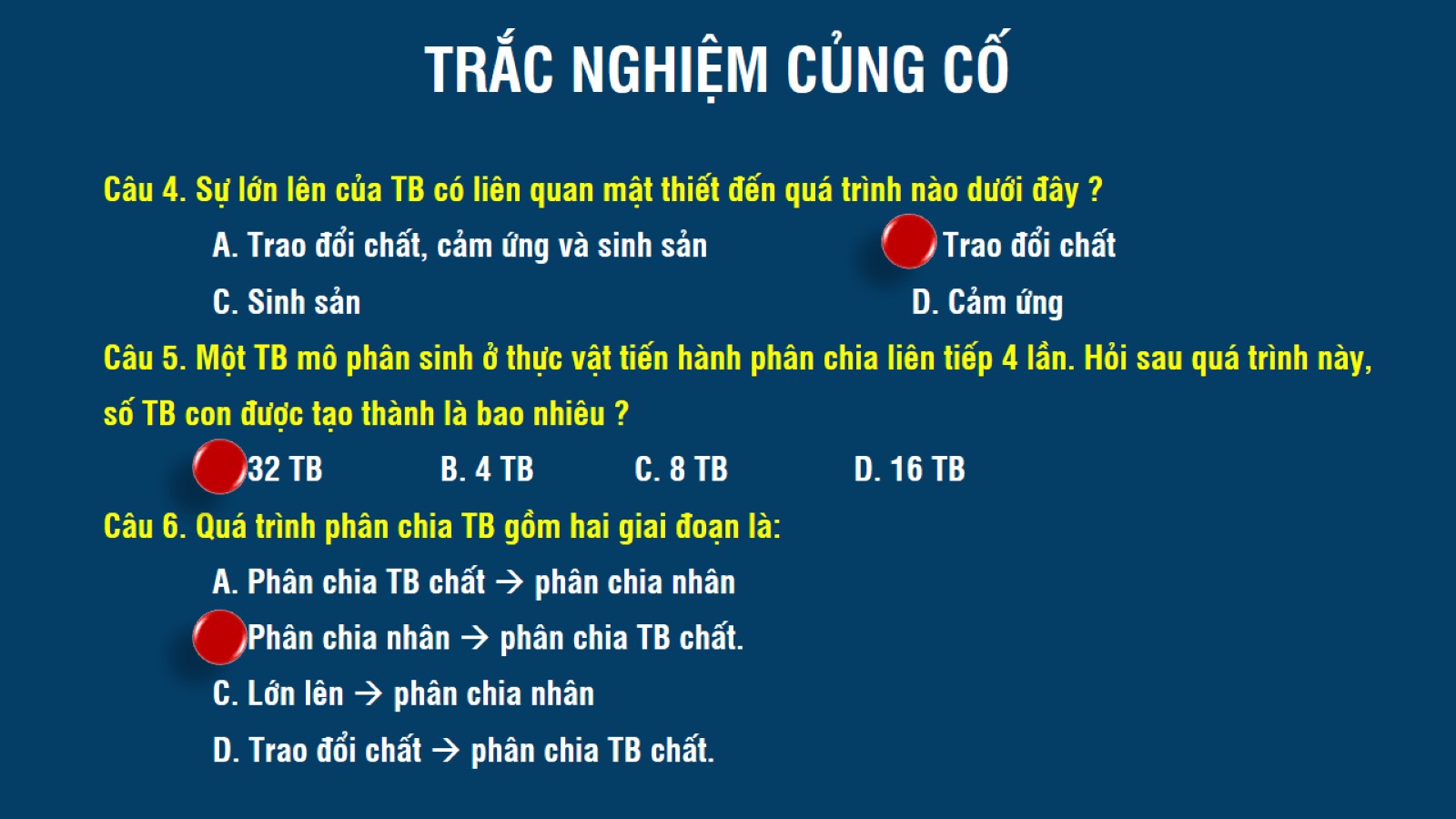 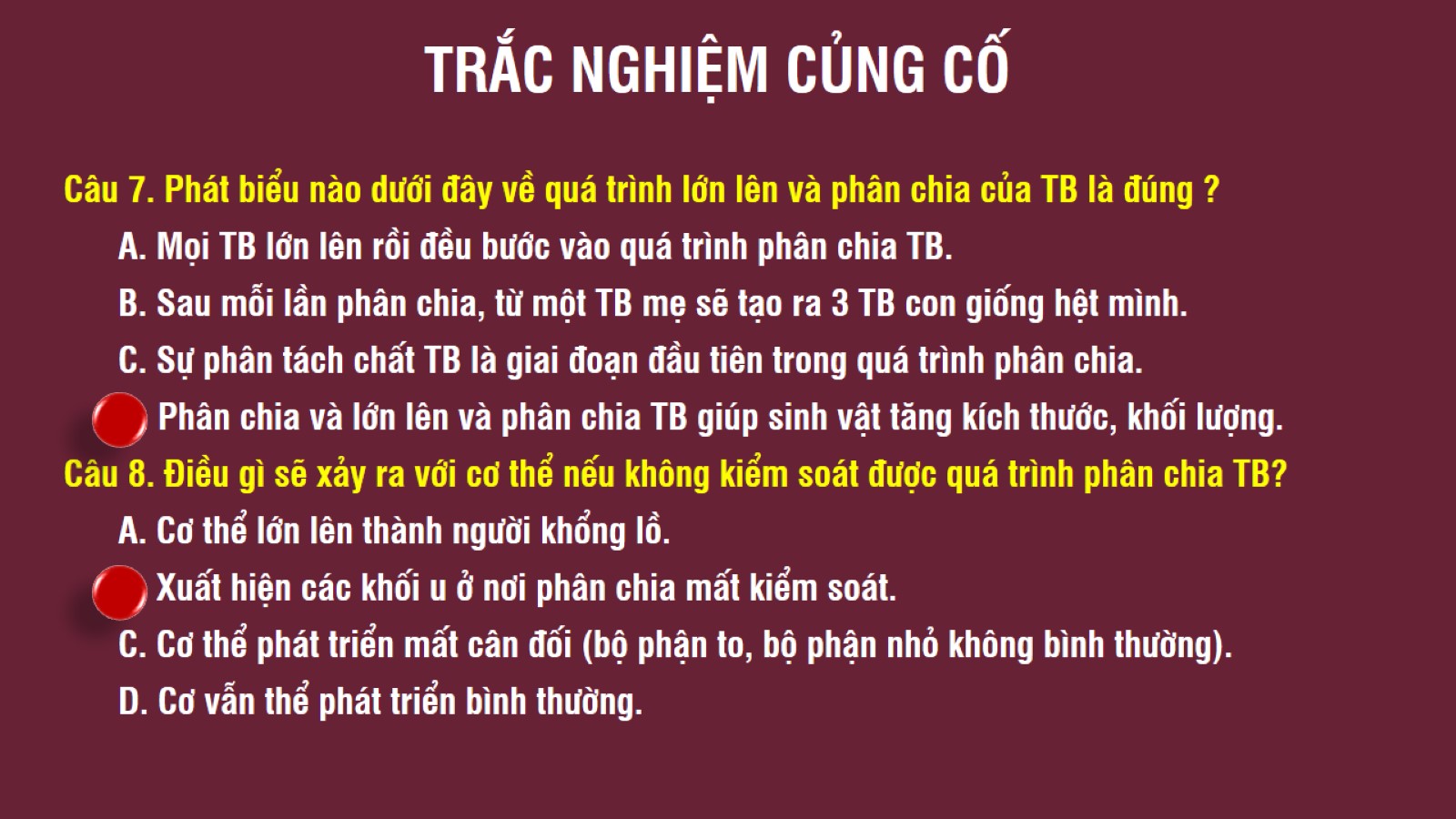 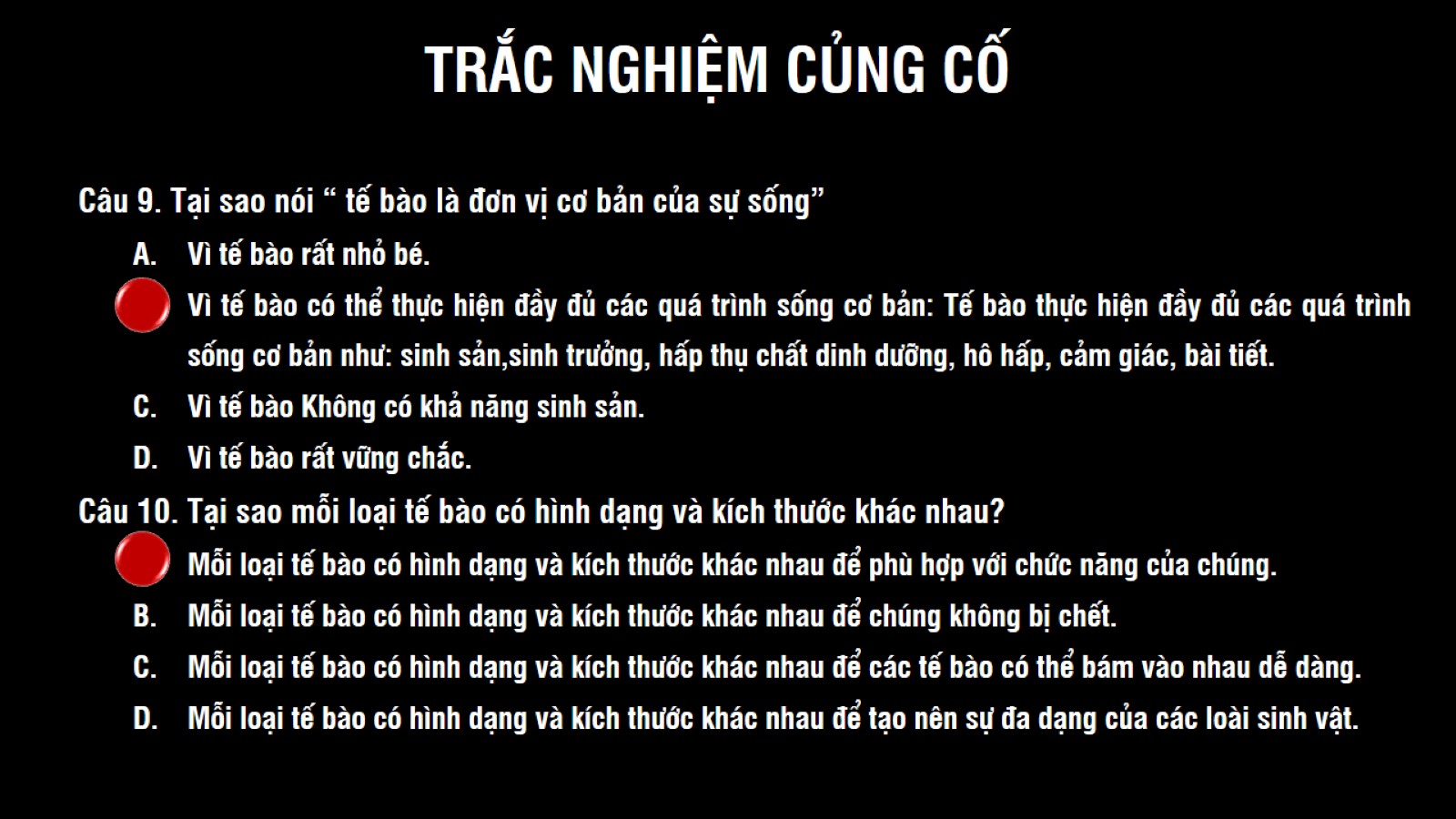 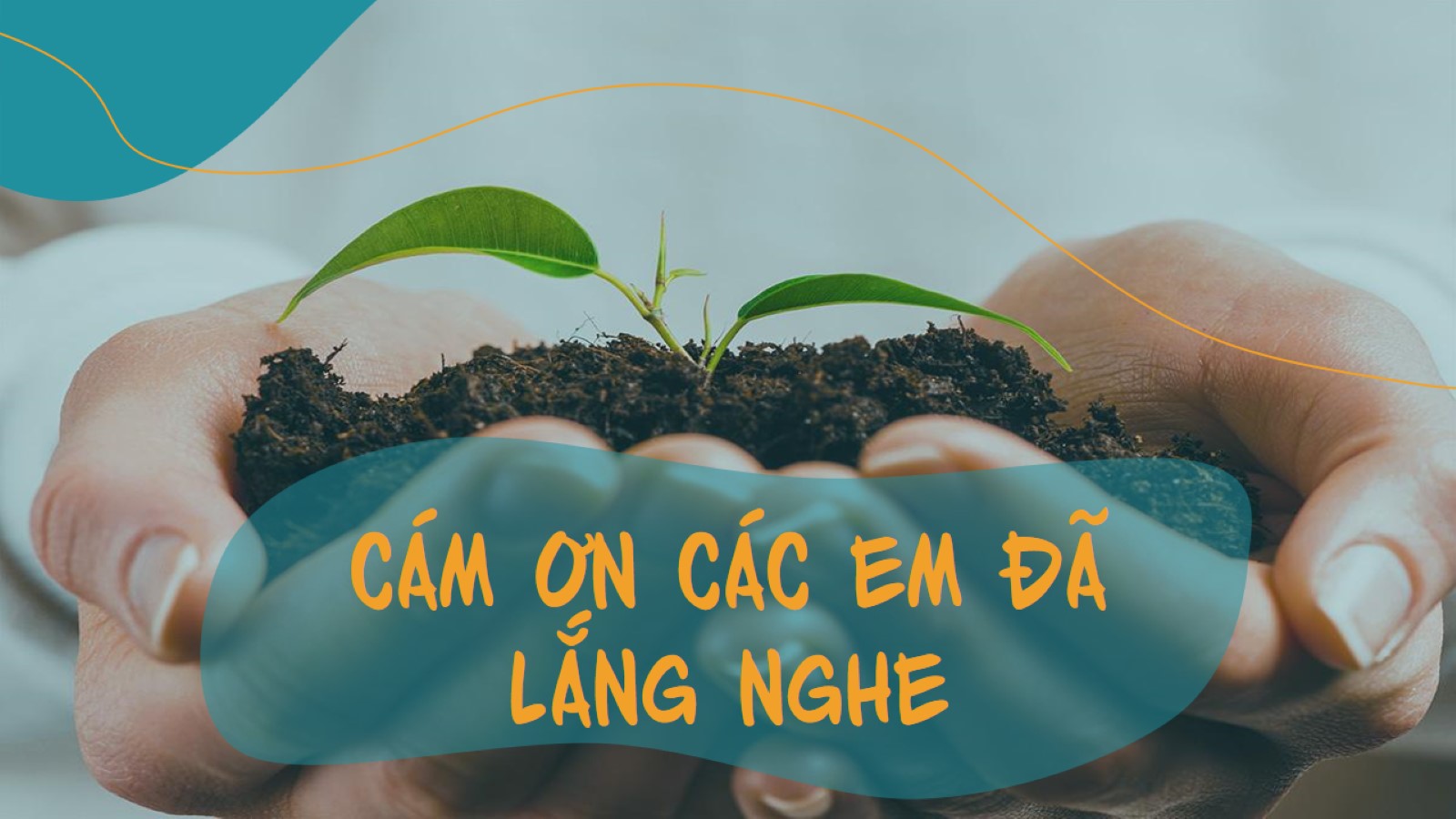 CÁM ƠN CÁC EM ĐÃ LẮNG NGHE